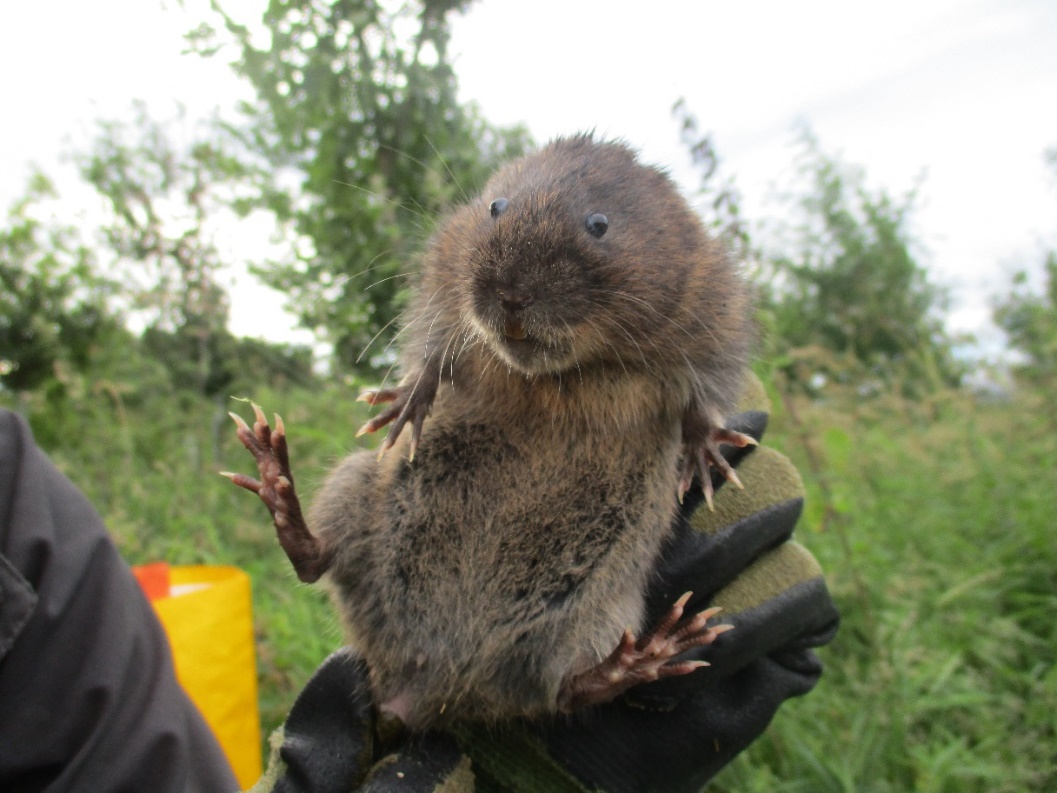 Looking towards spatial recovery of water voles:
Lessons from natural and assisted recolonisation
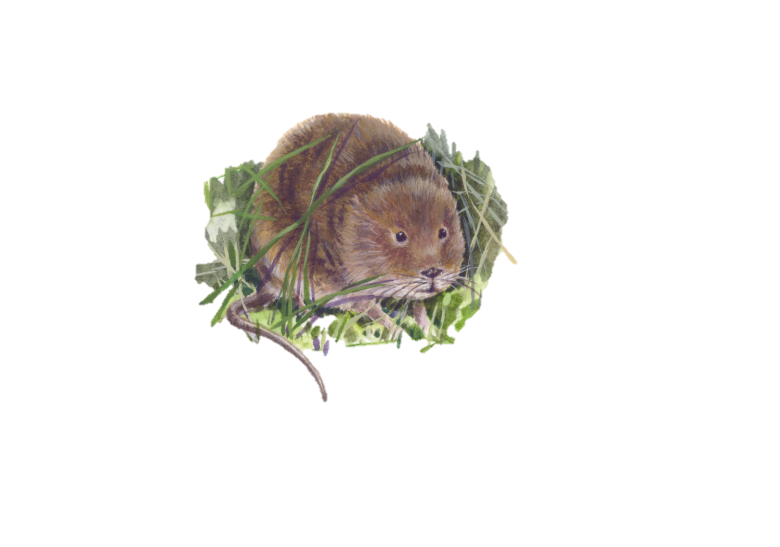 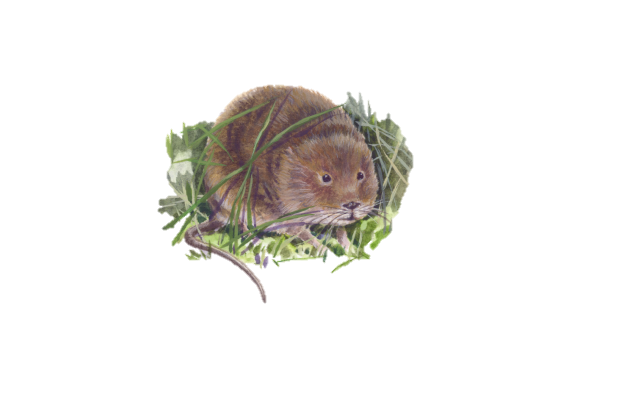 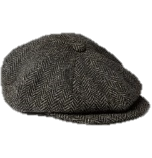 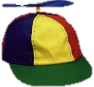 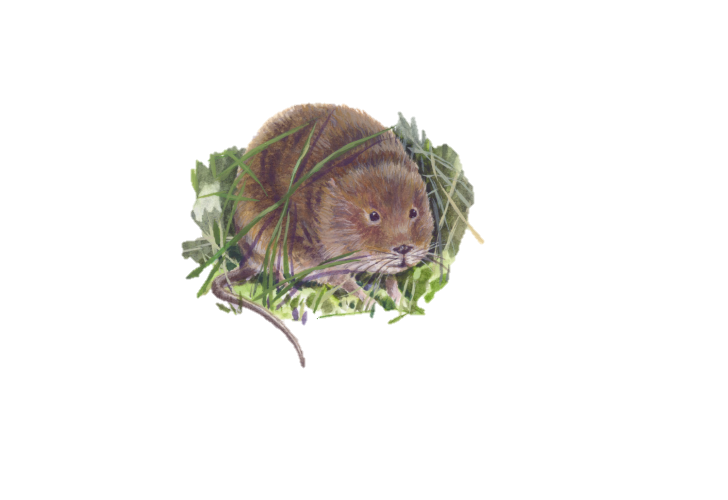 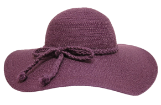 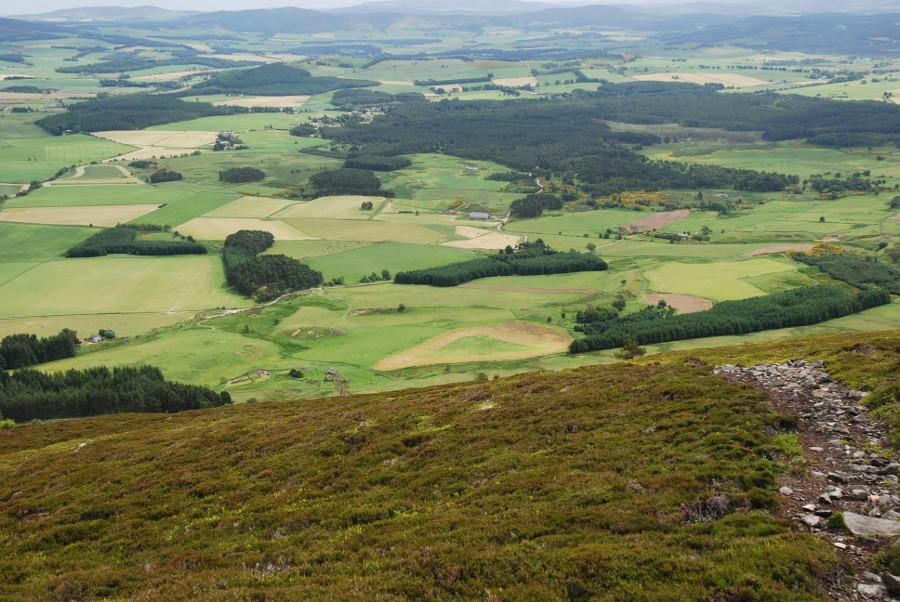 William Morgan
Xavier Lambin
william.morgan@abd.ac.uk	@W_Morgan_
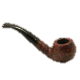 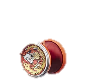 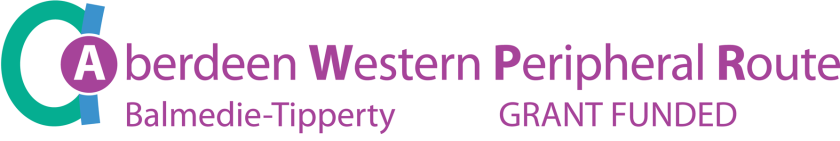 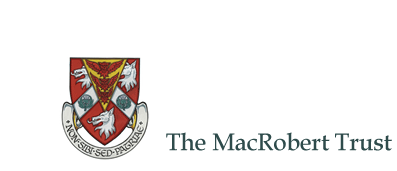 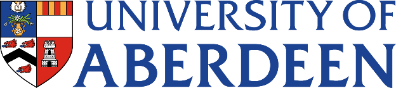 Start with a “simple” question:
?
How do populations spread in to empty, suitable landscapes?
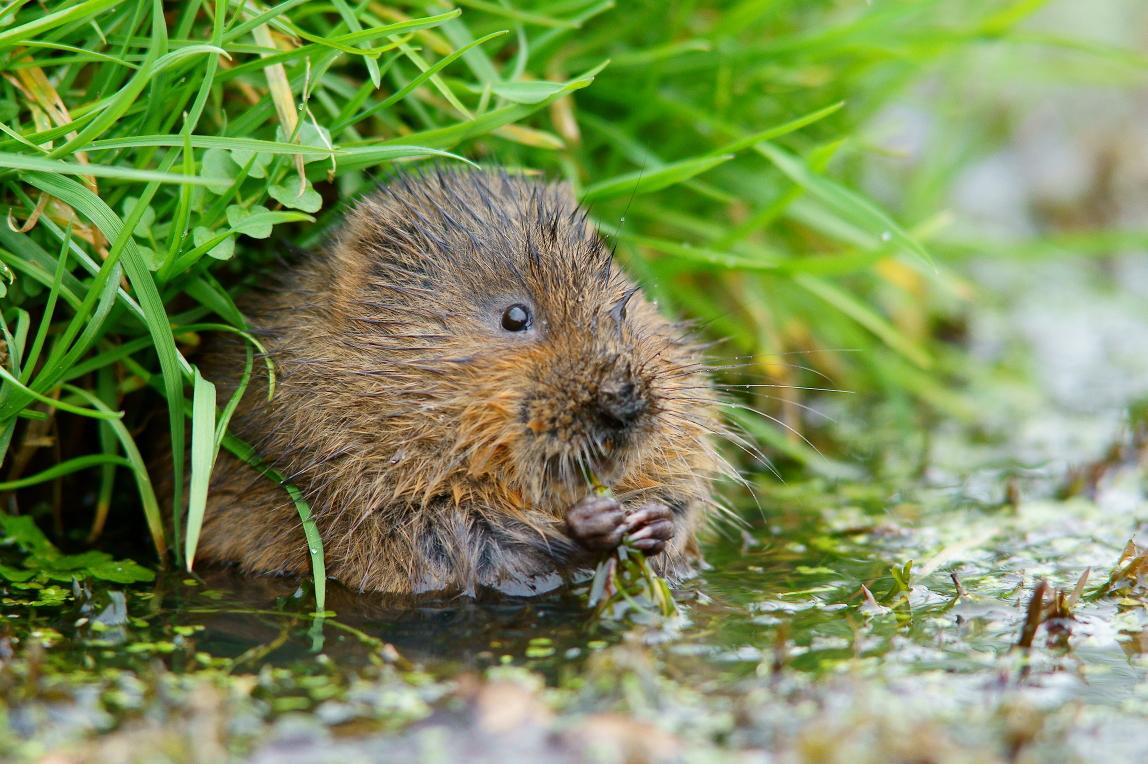 [Speaker Notes: How do populations go from “this” to “this”

What population processes underlie these changes to species distributions?

Can understanding those processes help to inform conservation management?]
Changes from “core” to “edge”
Core:
Continuous occupancy
Edge:
Patchy occupancy
Beyond edge:
Empty
[Speaker Notes: Lets consider how species distributions change throughout their range

Core  edge  beyond edge]
Colonisation of new patches:

Expansion
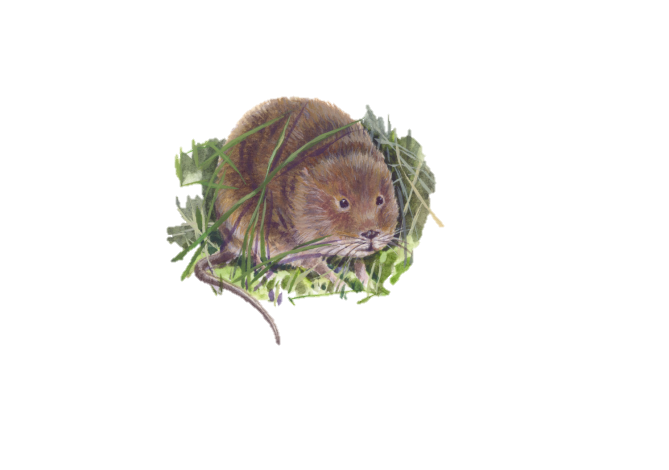 Colonisation of new patches:

Expansion
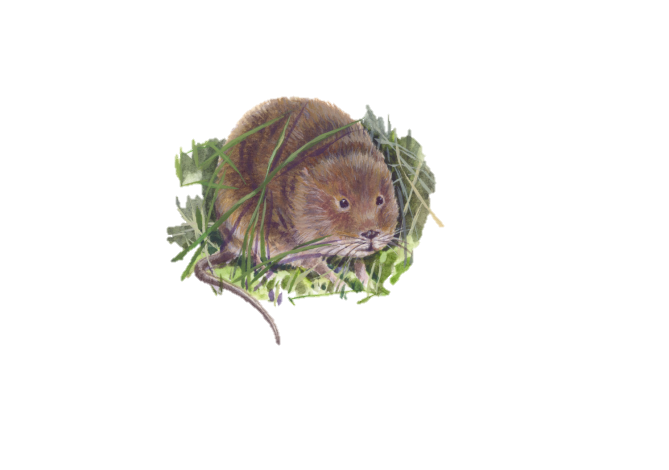 Local extinction events:

Contraction
Species distributions “emerge” from colonisation and local extinction events
A slightly more complicated question:
?
?
How long will it take?
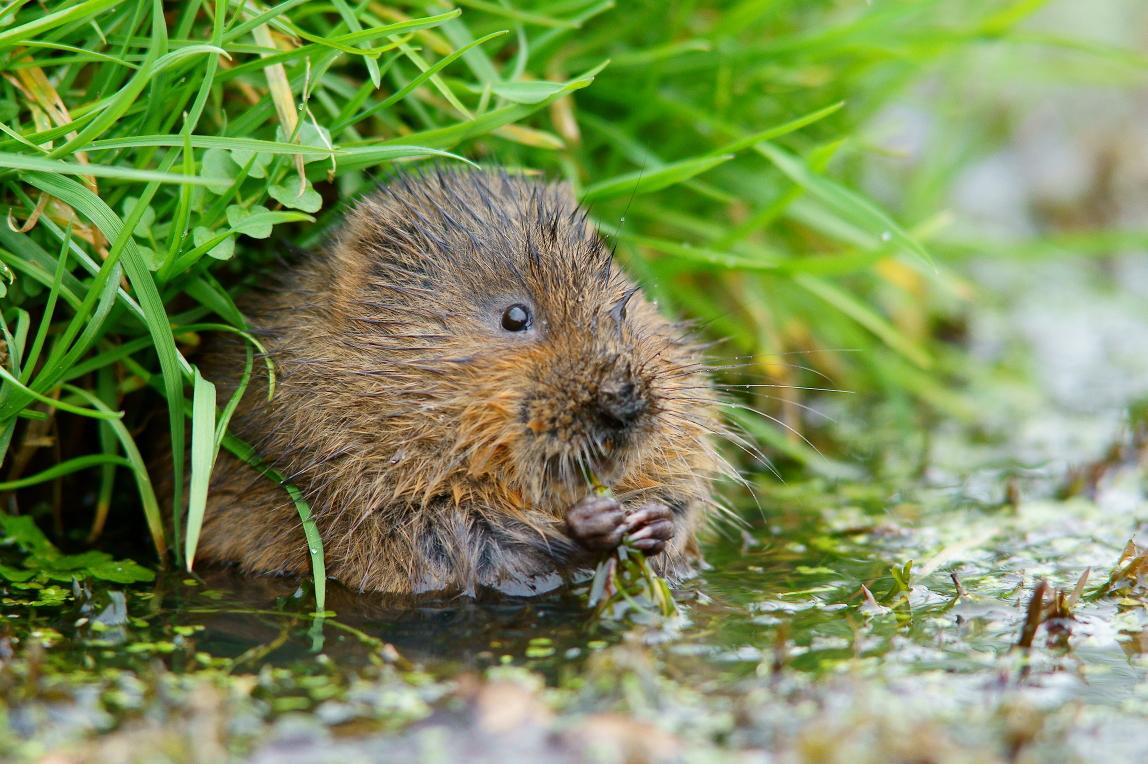 ?
Scale of colonisation effects rate of expansion
Scale of colonisation effects rate of expansion
Small scale
=
Slow expansion
Scale of colonisation effects rate of expansion
Scale of colonisation effects rate of expansion
Large scale
=
Rapid expansion
Increasing spatial scale of colonisation
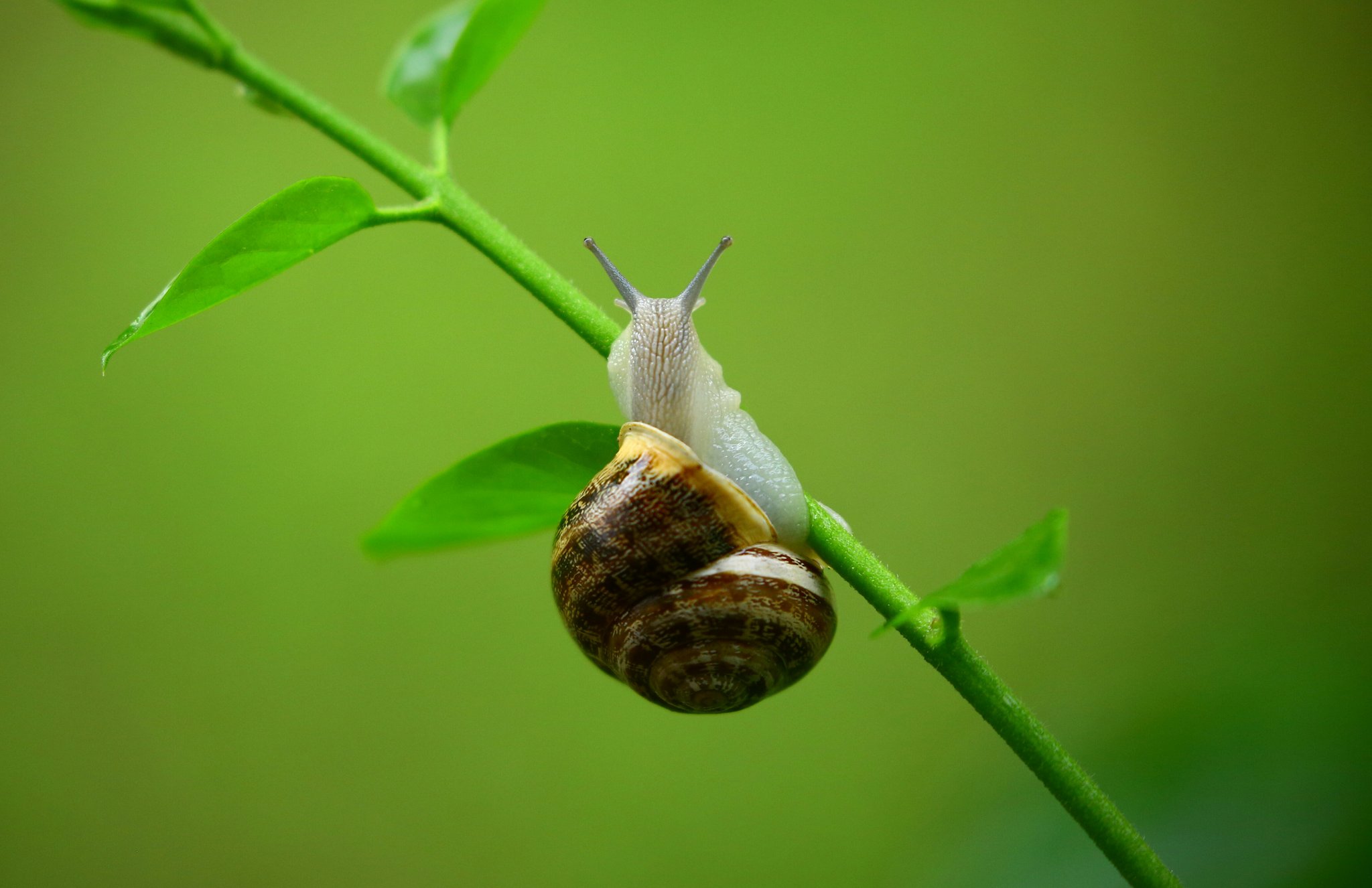 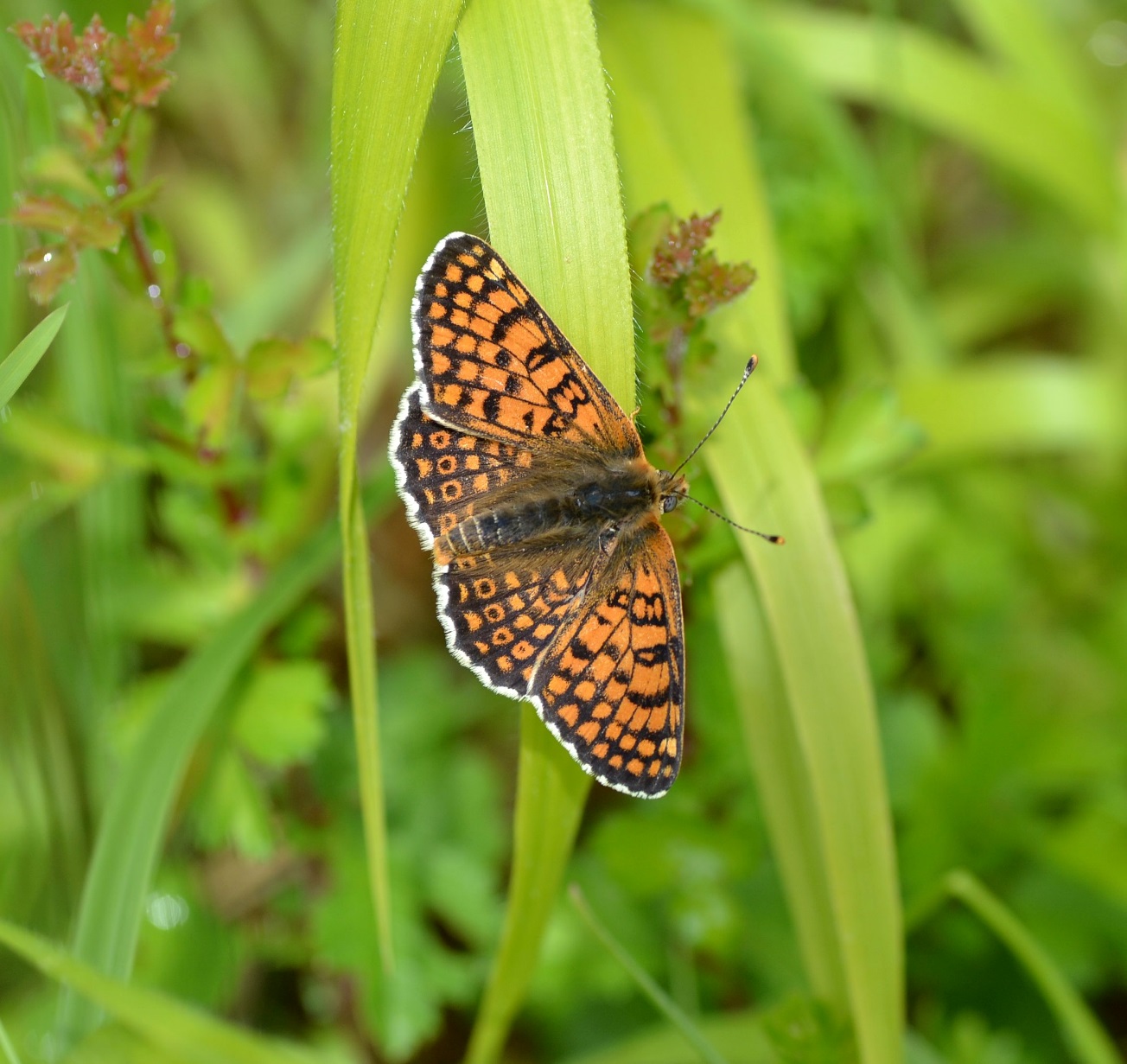 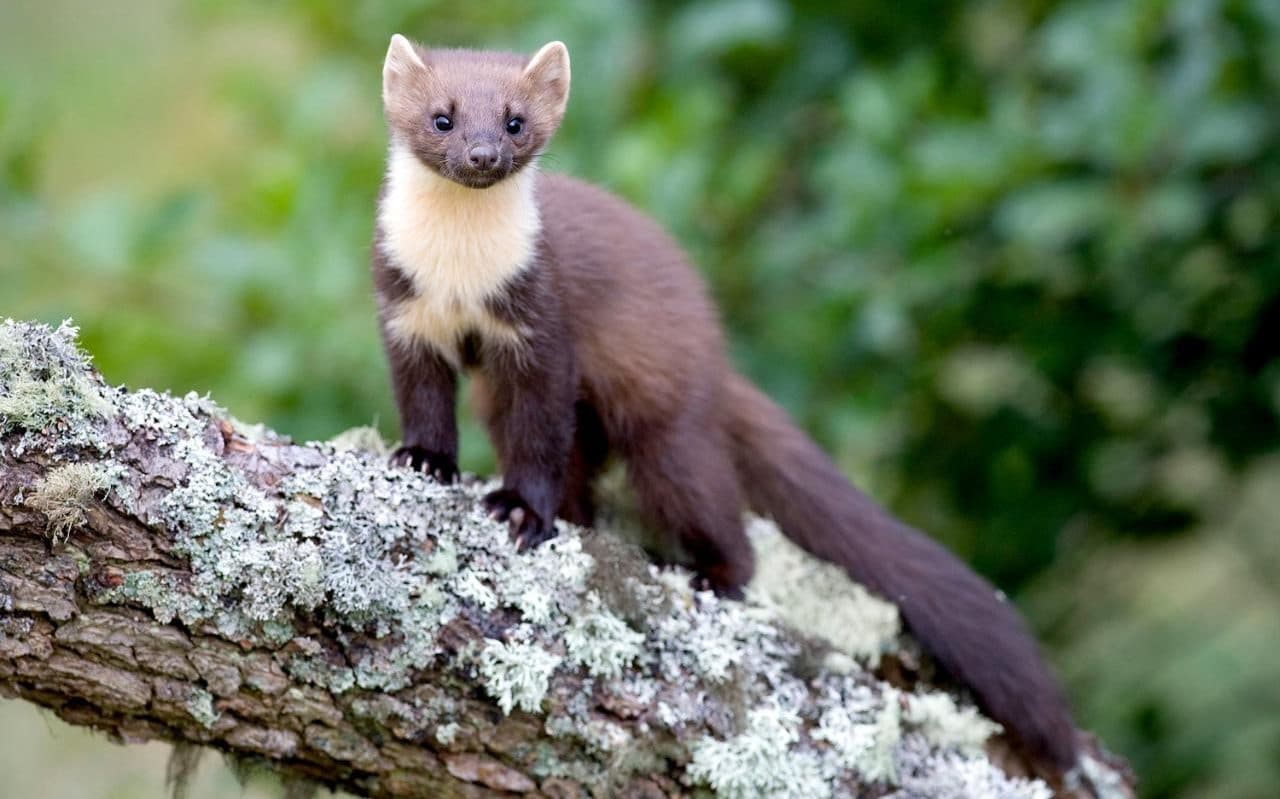 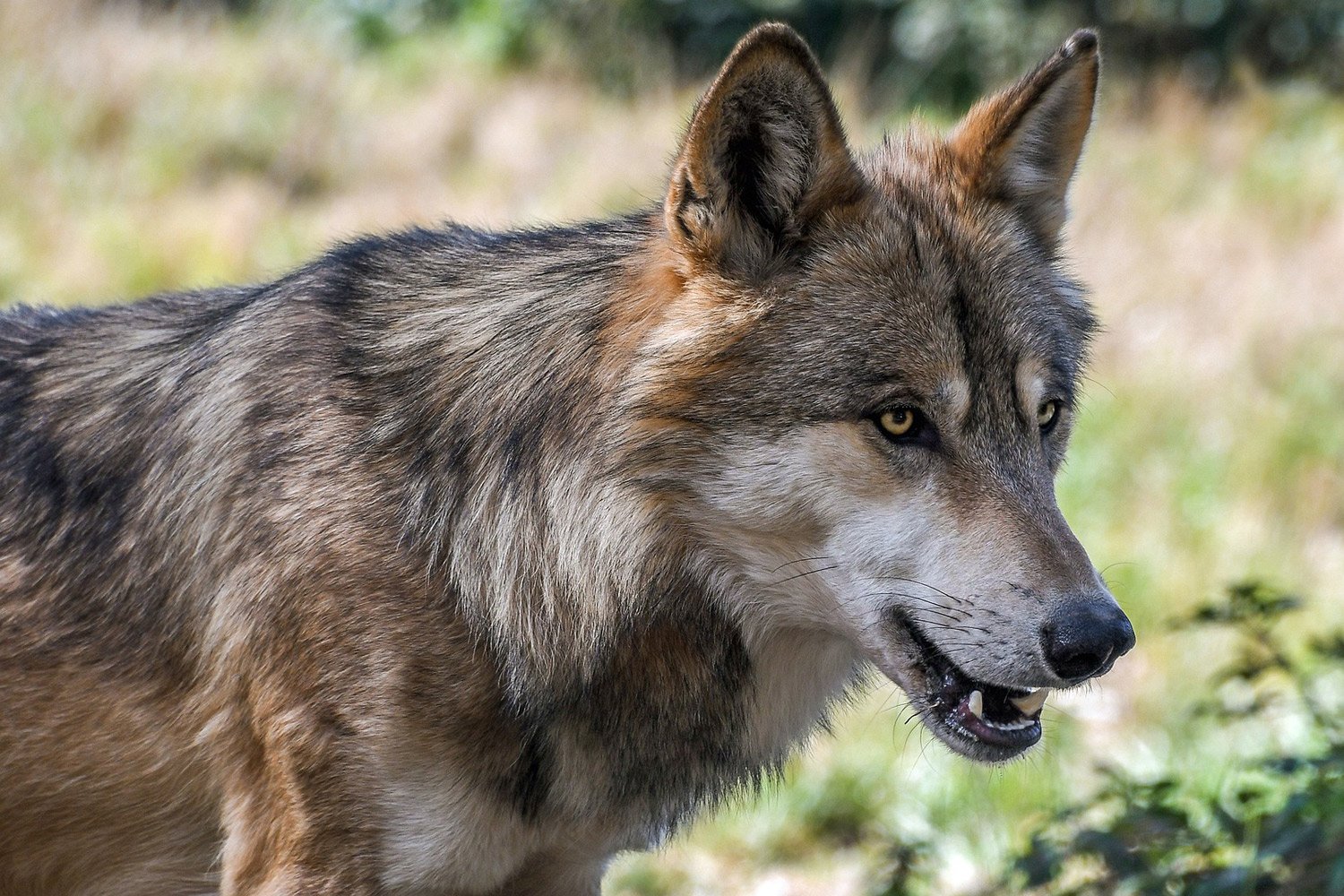 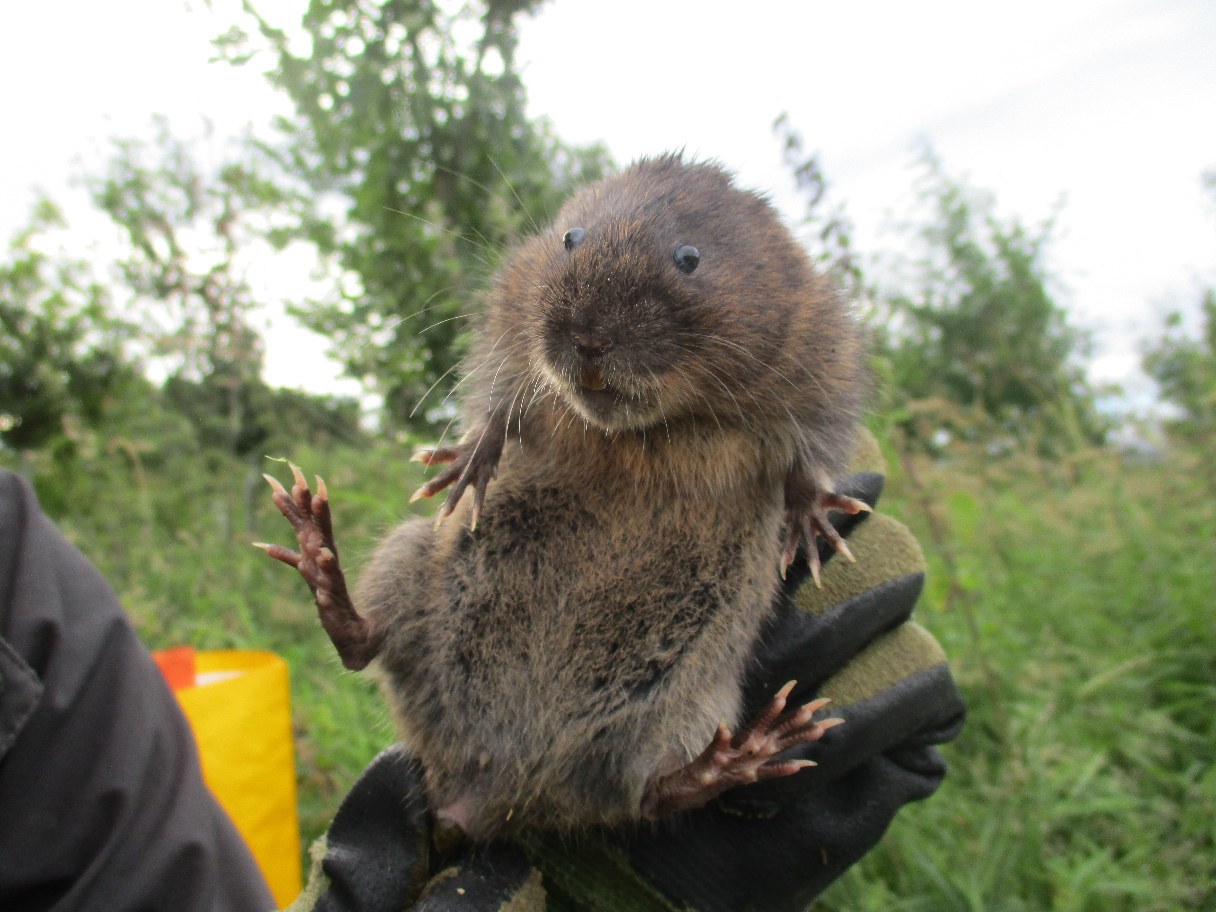 Why is this relevant for Water voles?
A NE Scotland case study
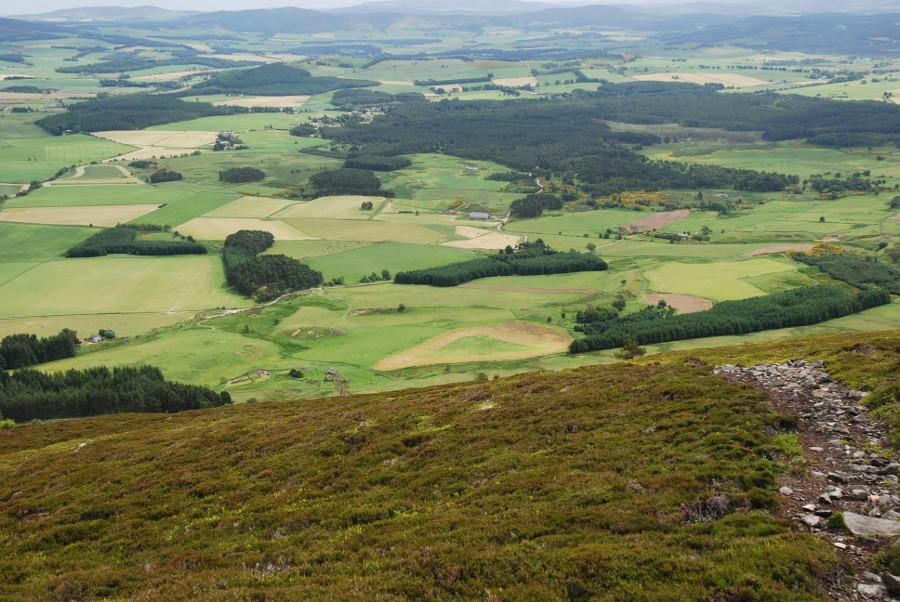 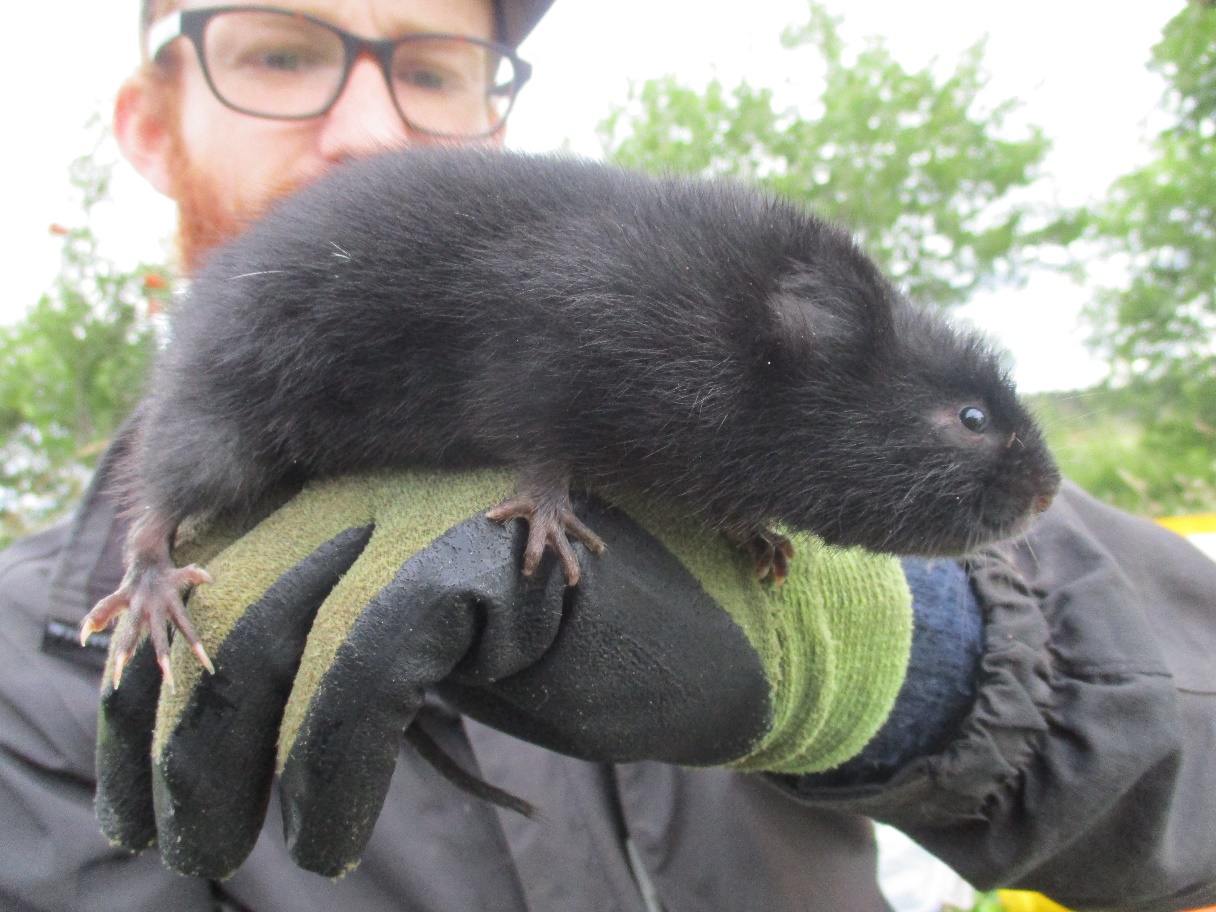 [Speaker Notes: Case study of water vole metapopulation in Assynt
Number of adults is key for subpopulation persistence
Number of juveniles in neighbouring patches is key for colonisation


So what about patches beyond the current range?
Case study of recovering water vole metapopulation
Connectivity low at edge of range
Newly colonised patches small with high probability of extinction
Limiting factor for range expansion]
Why is this relevant for Water voles?
Adults stay at home
A NE Scotland case study
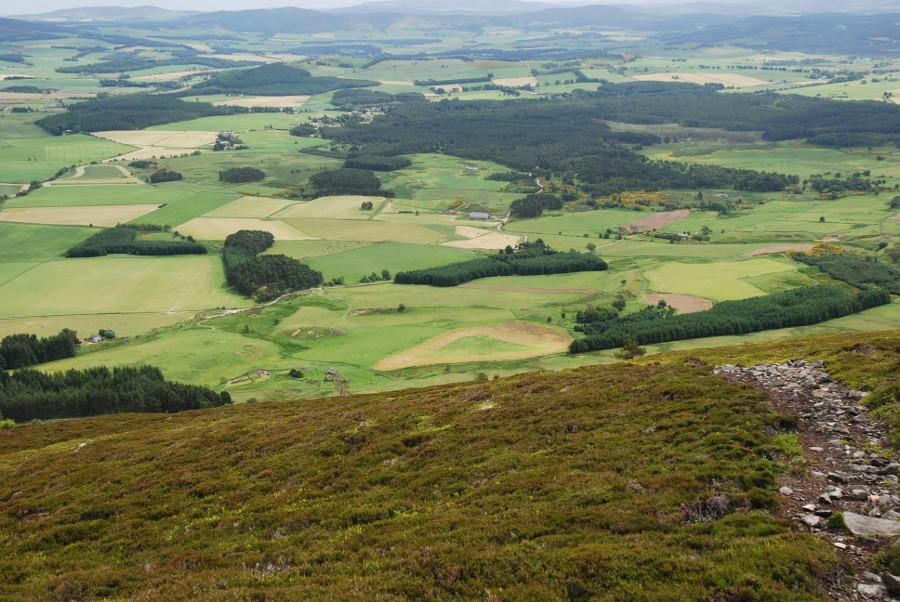 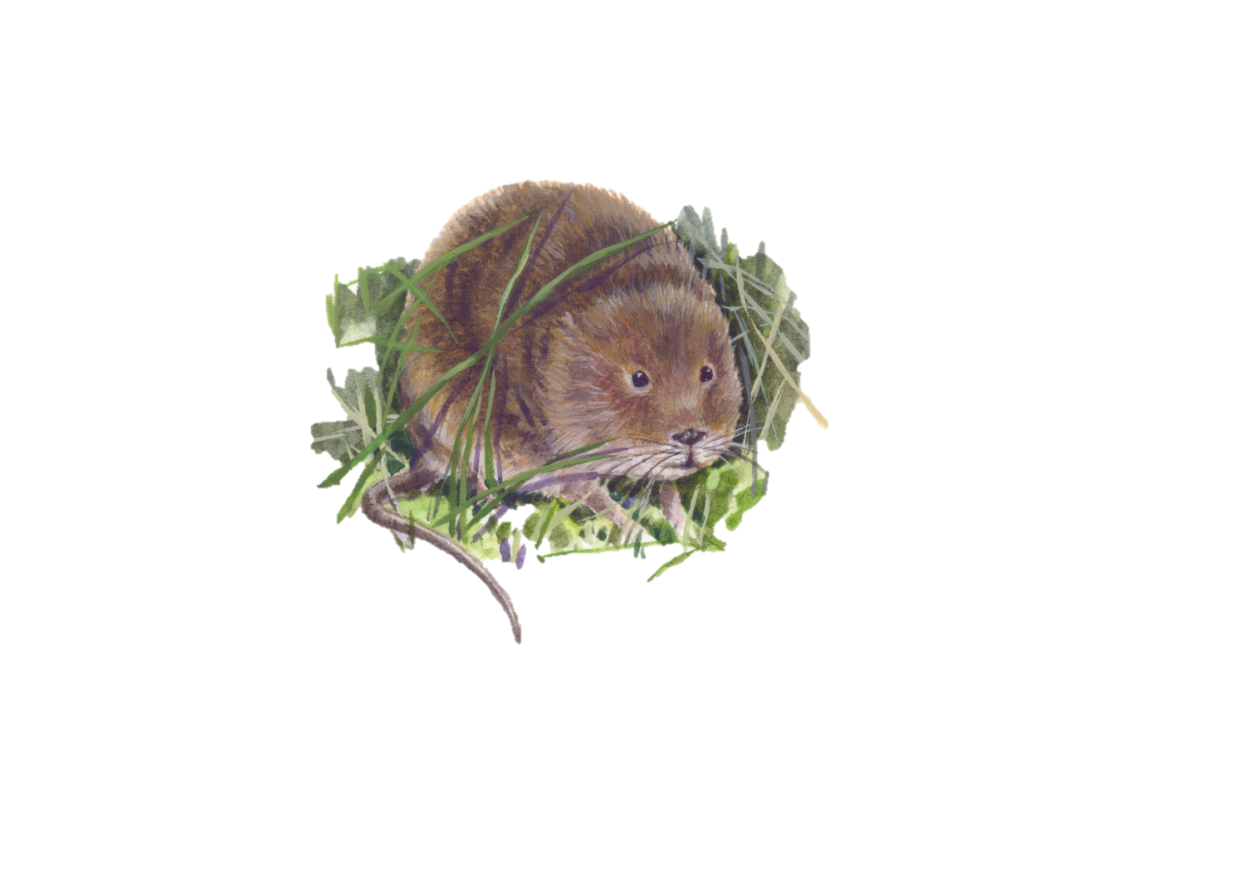 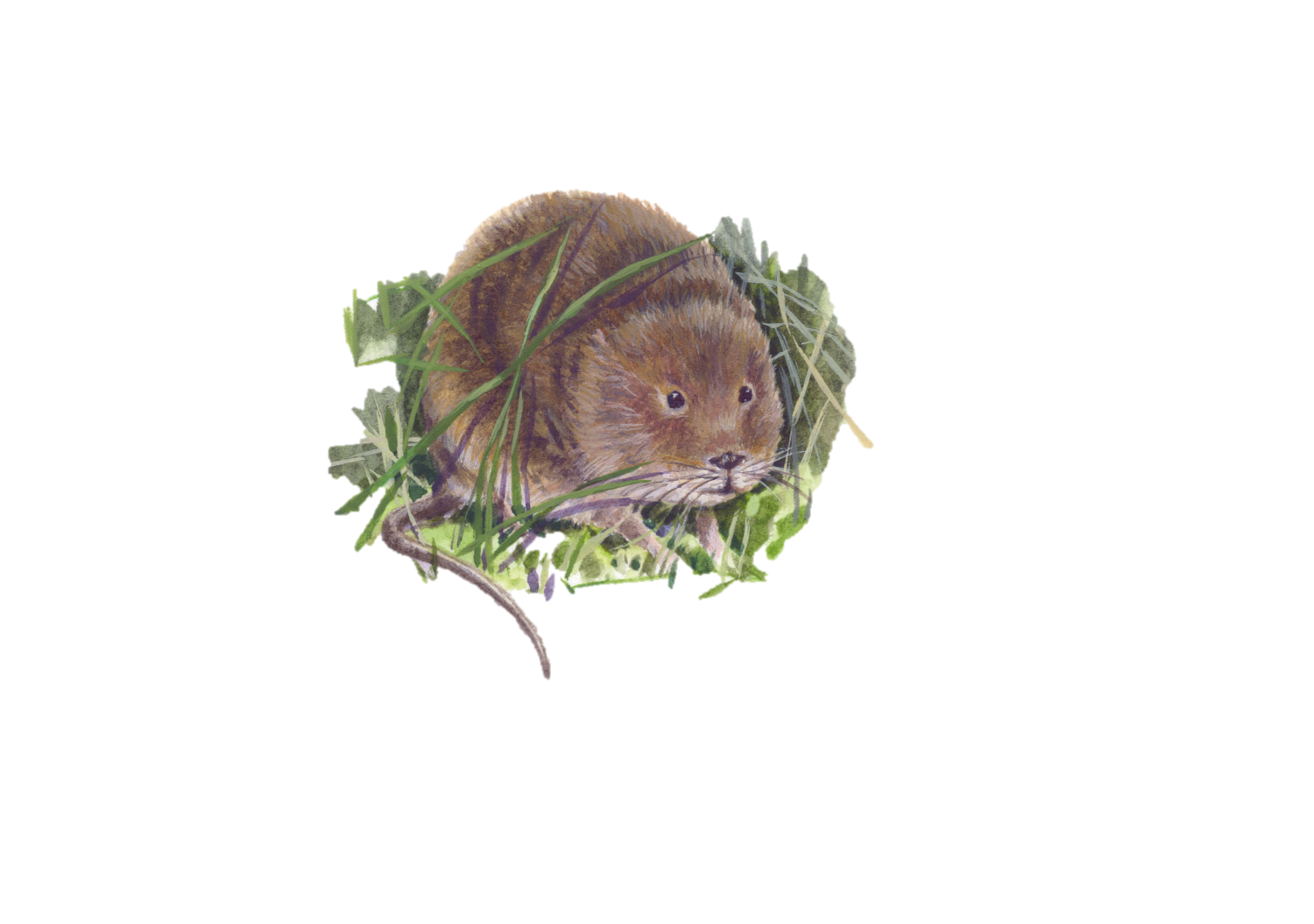 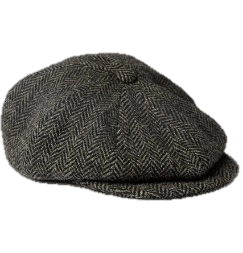 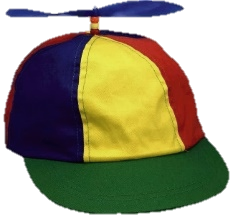 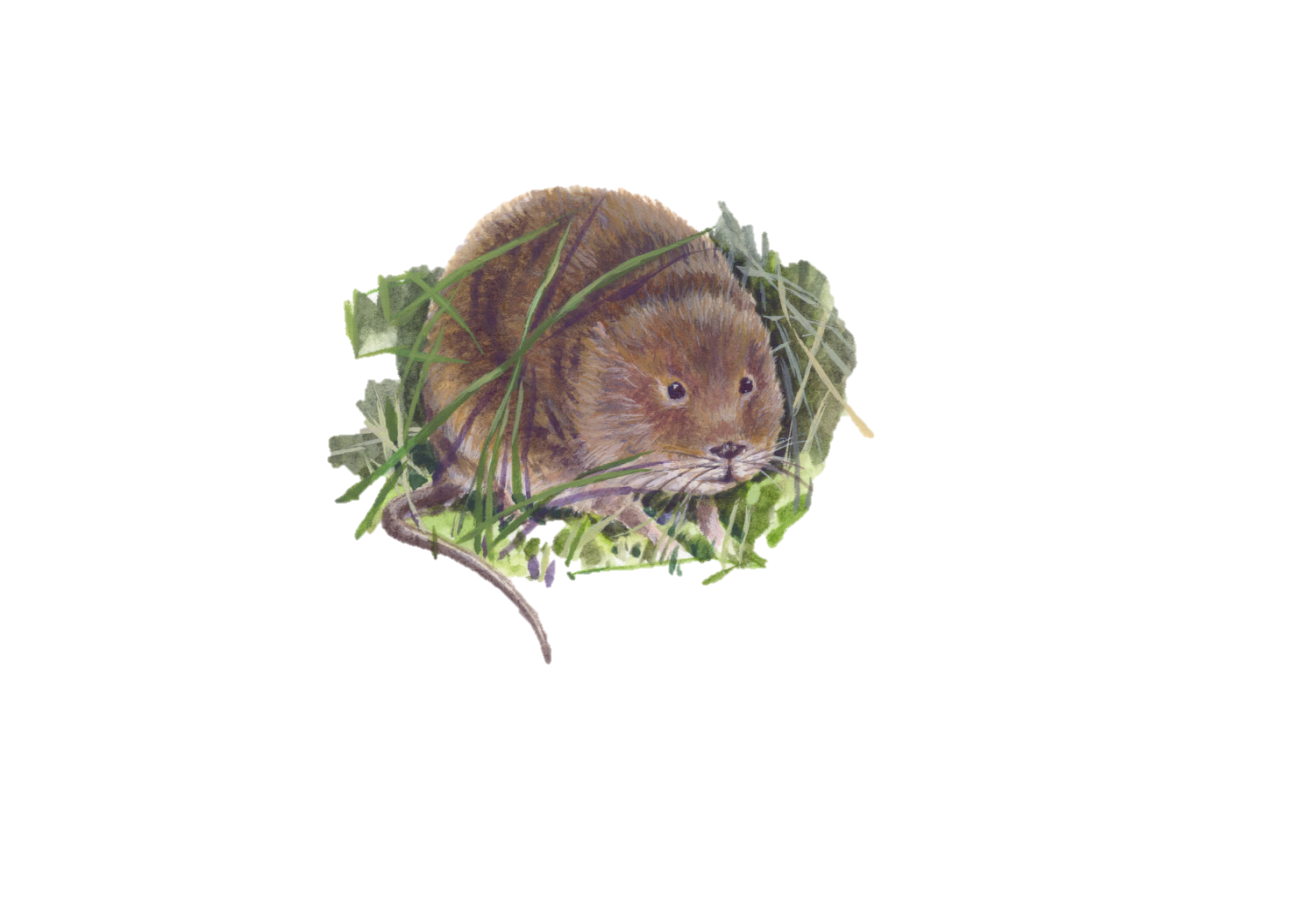 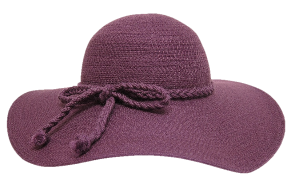 Juveniles colonise neighbouring patches
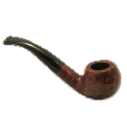 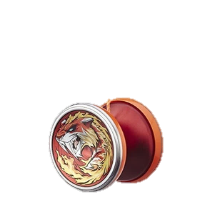 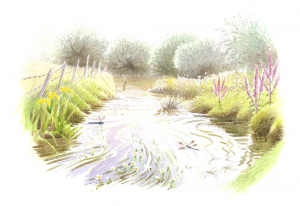 The drivers of colonisation and local extinction
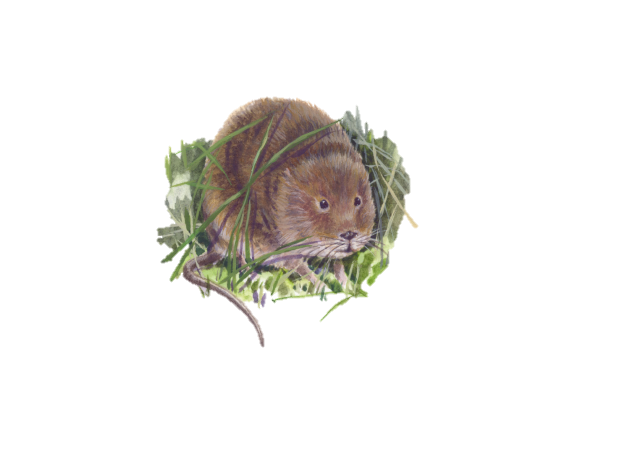 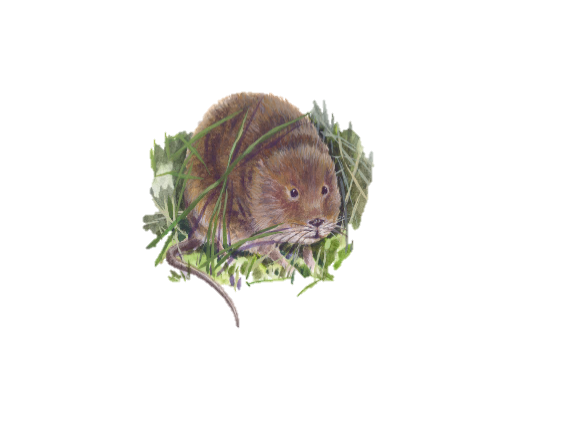 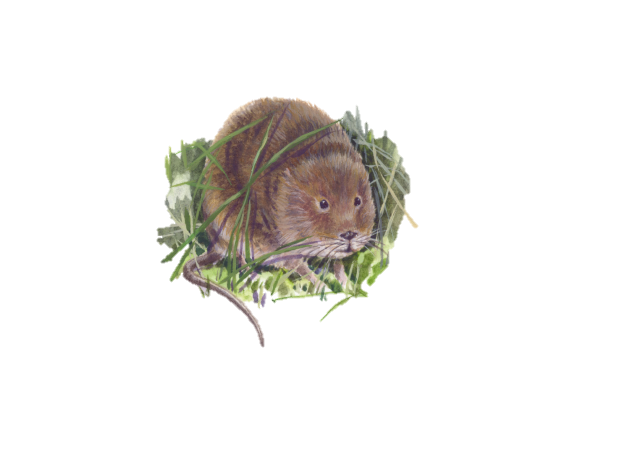 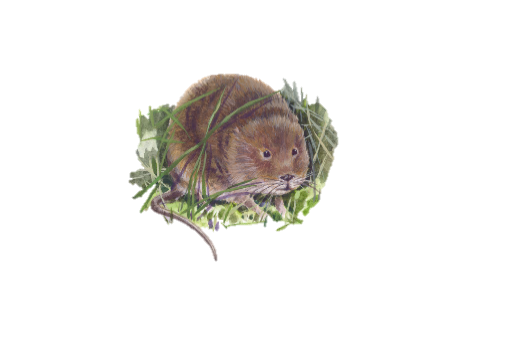 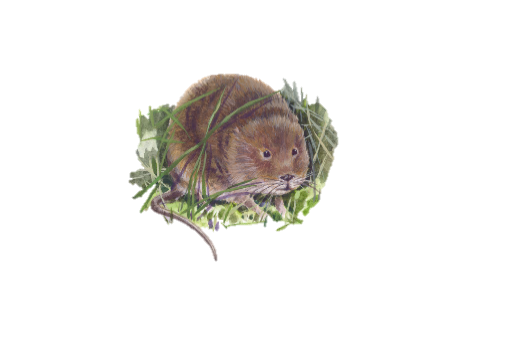 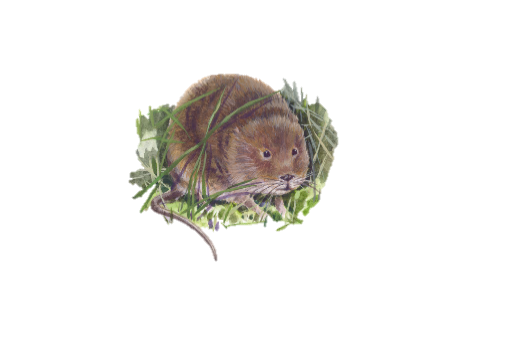 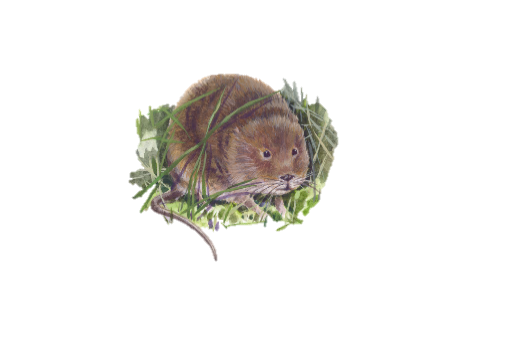 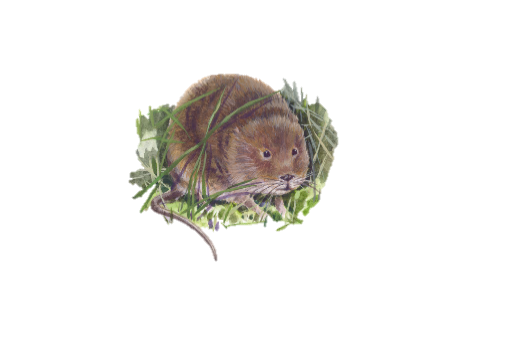 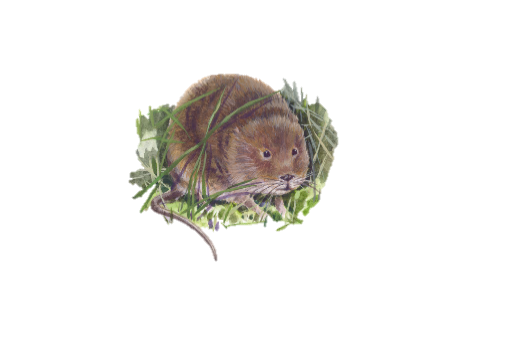 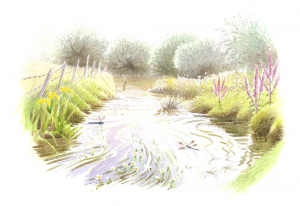 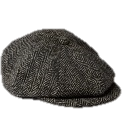 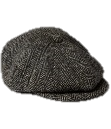 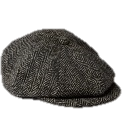 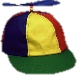 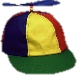 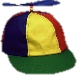 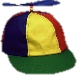 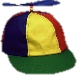 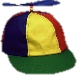 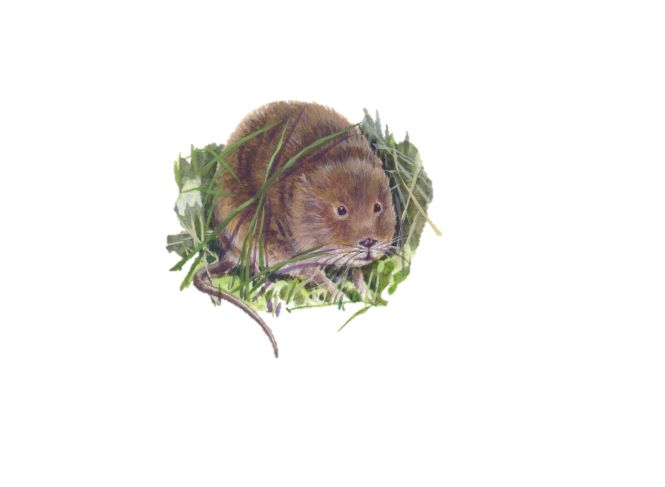 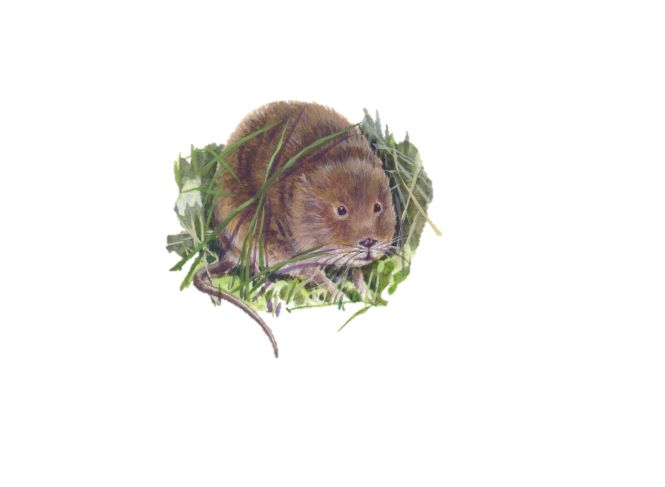 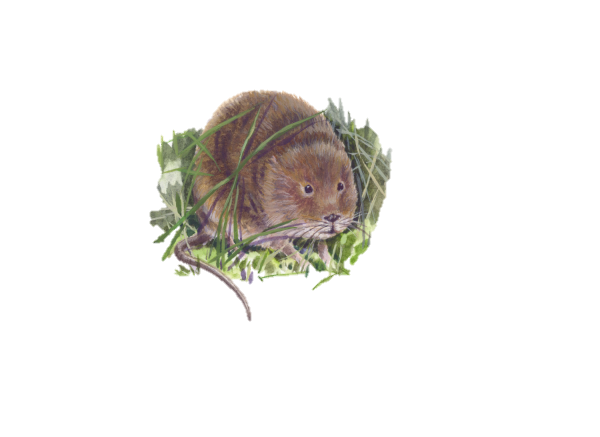 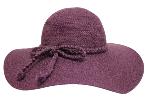 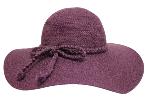 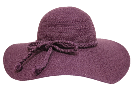 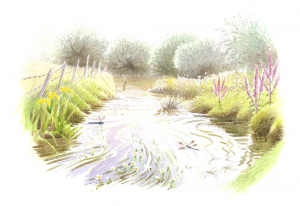 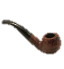 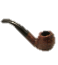 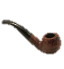 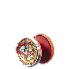 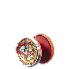 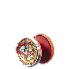 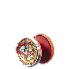 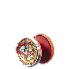 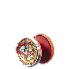 Colonisation: dispersing juveniles
Extinction: Pop size + RESCUE EFFECT
John Davis – Manwood Wildlife Heritage group
Suffolk Wildlife Trust
Water voles are great dispersers!
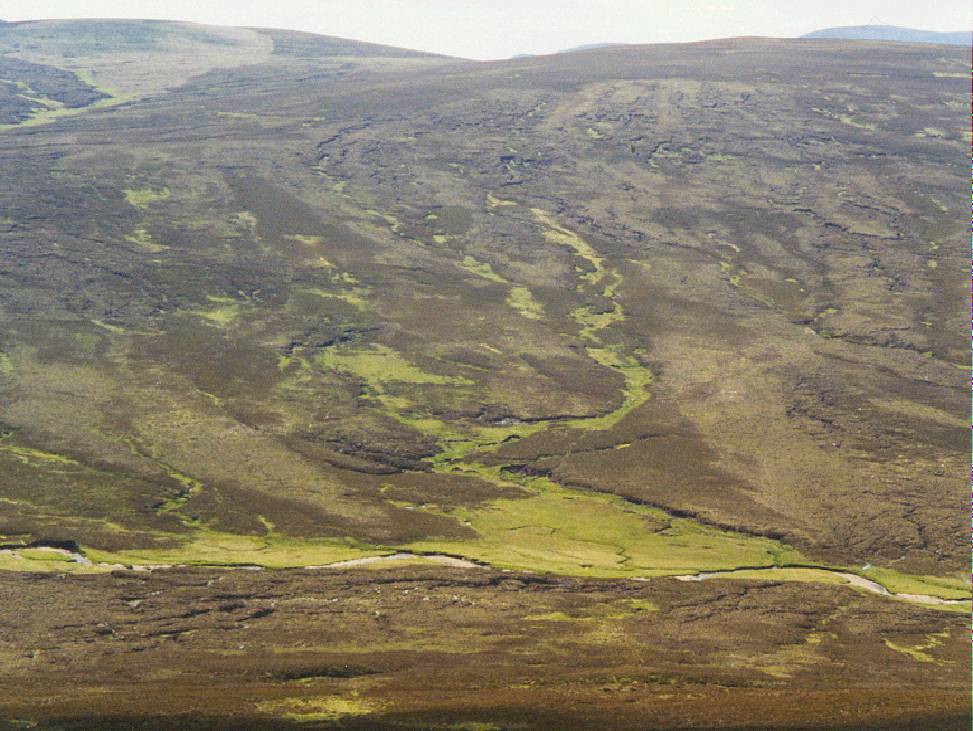 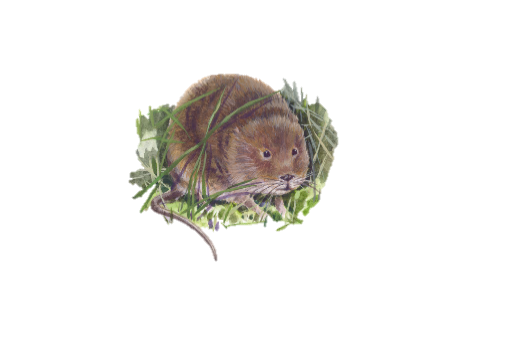 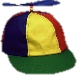 1 km
2.8 km
2.2 km
Recolonisation should be rapid…
2.5 km
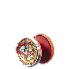 … yet recovery has been slow
Moved 7.5 km over 4 weeks!
Large scale, coordinated control of American mink
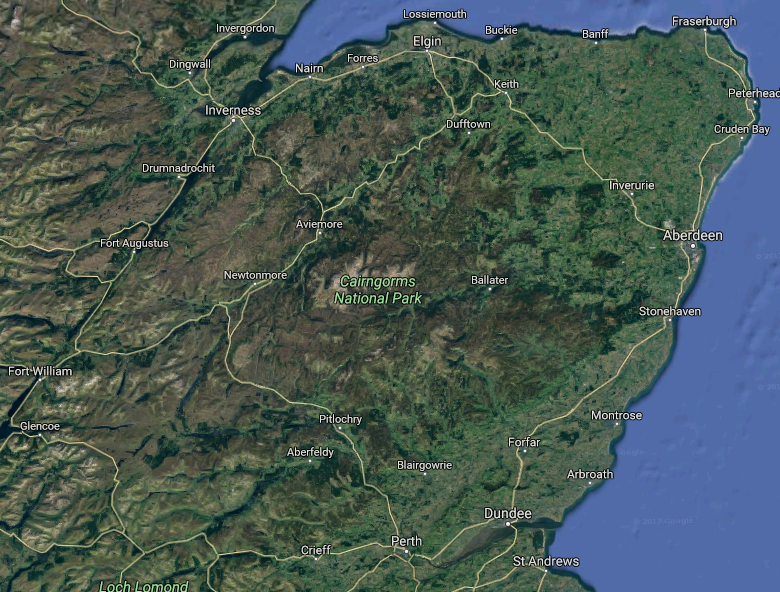 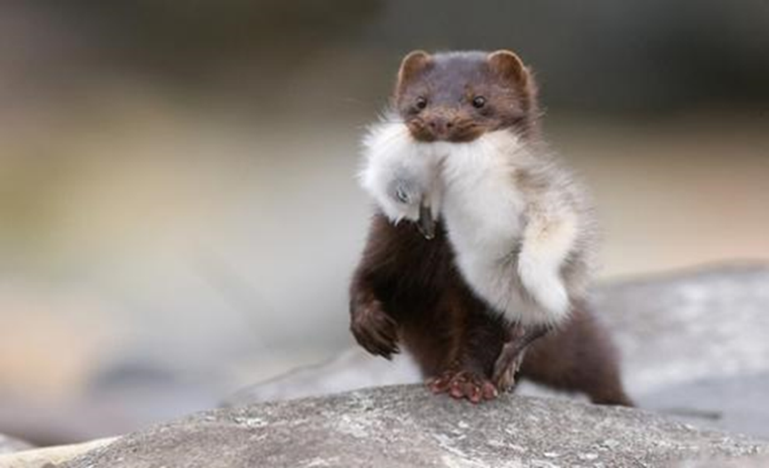 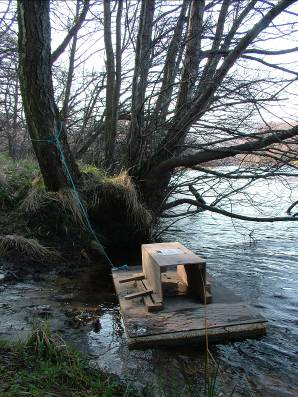 Partnership and volunteers removed breeding mink from over a 29,000 km2 area bounded by seas and mountains
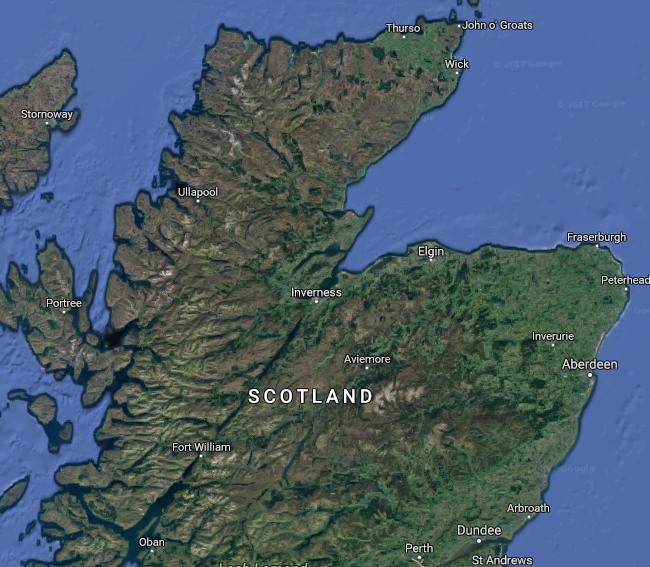 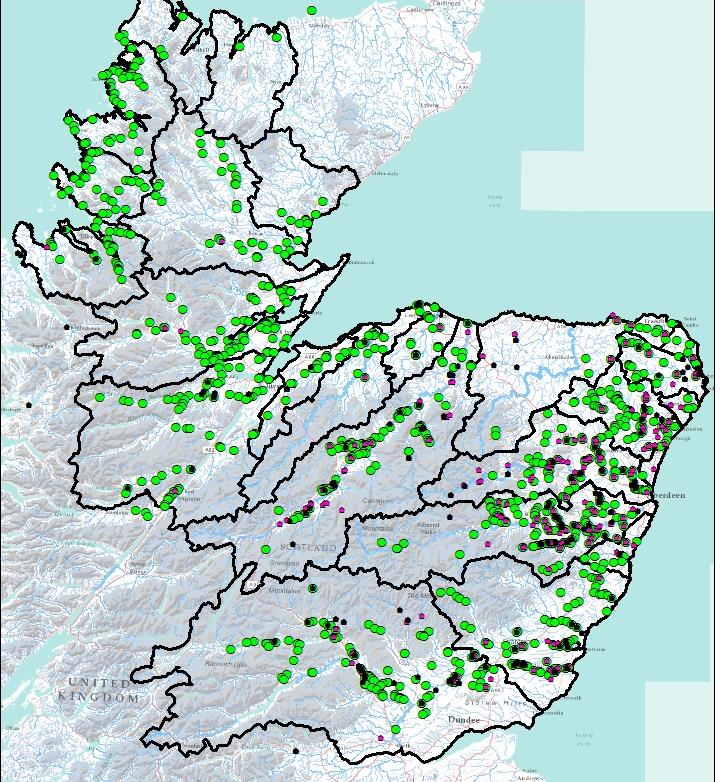 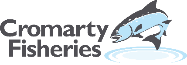 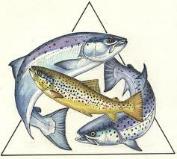 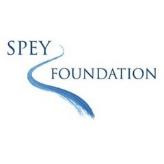 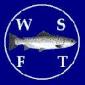 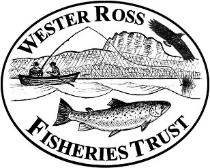 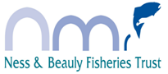 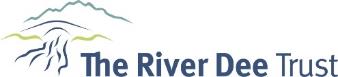 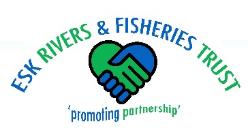 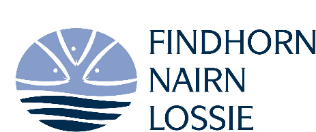 Embedding with users of salmon resources to ensure legacy for as long as wild salmons run up Scottish rivers
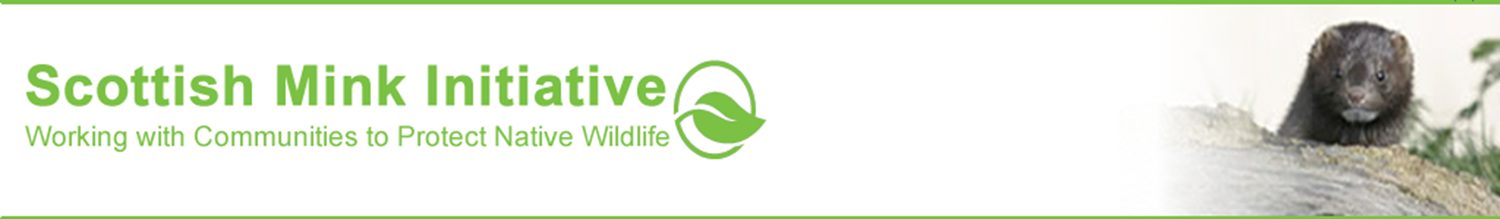 Rolling out and spatial targeting of mink control to “attractive sinks”

Transfer of management responsibility to river trusts to ensure mink control and monitoring is self-sustained with limited (but not zero!) input of additional resources.
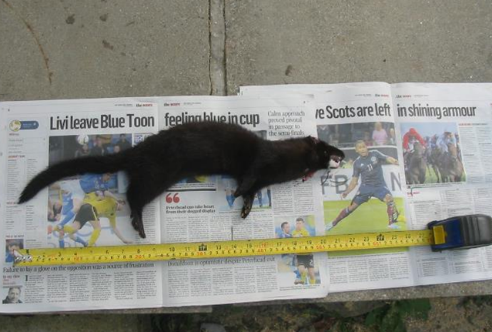 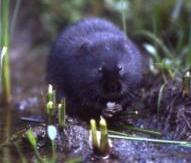 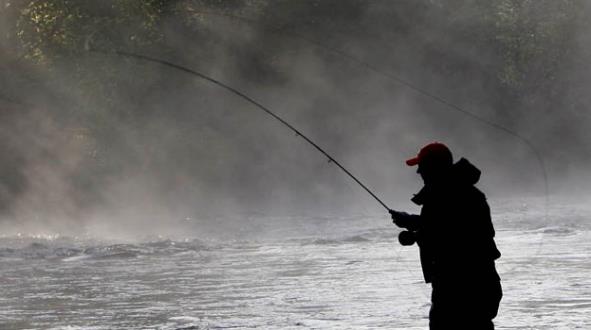 A remnant (and recovering?) water vole population:
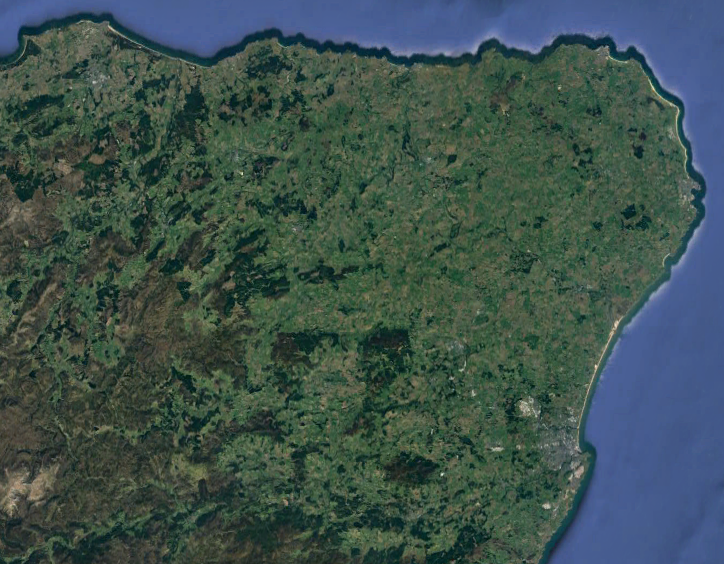 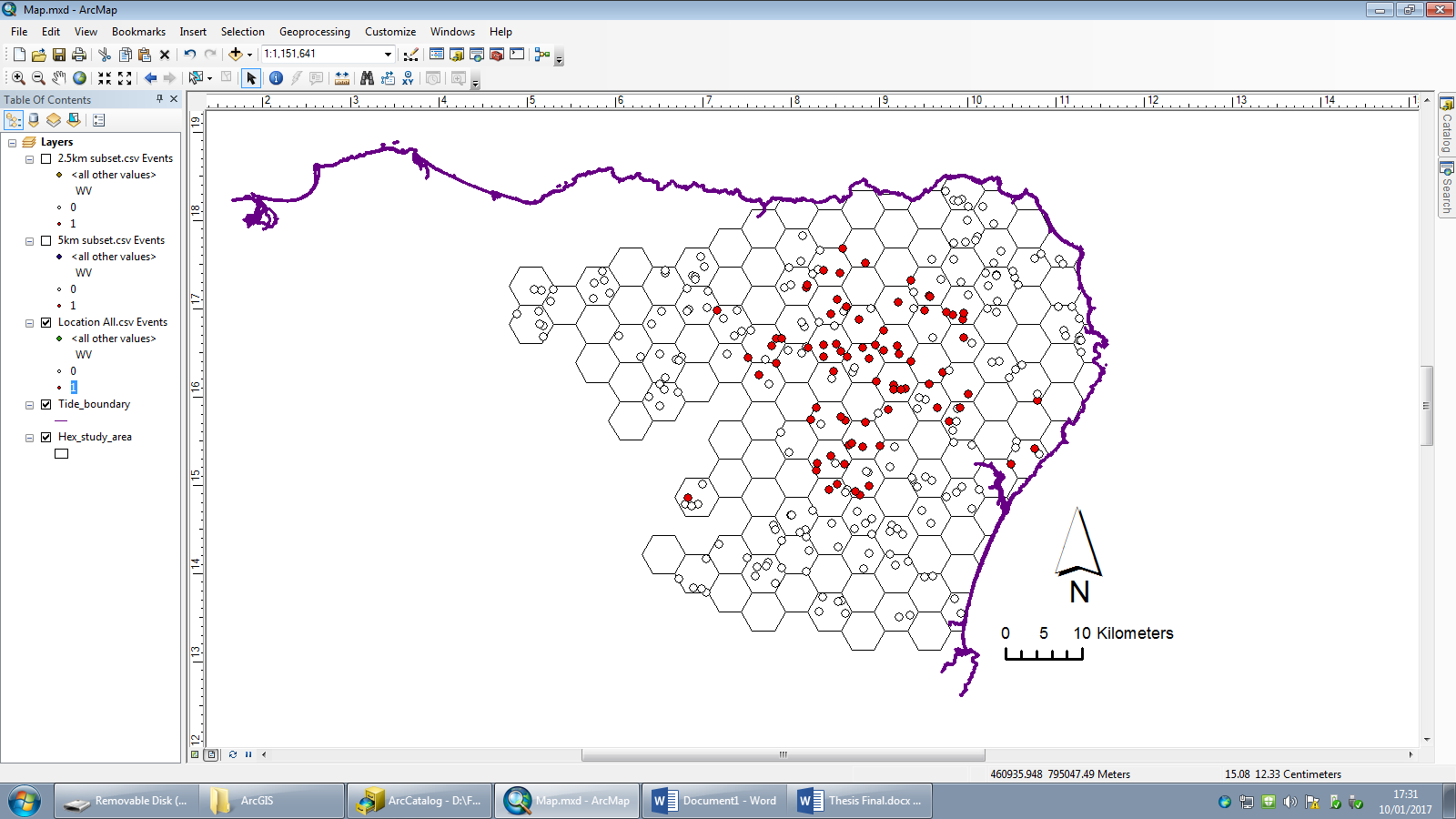 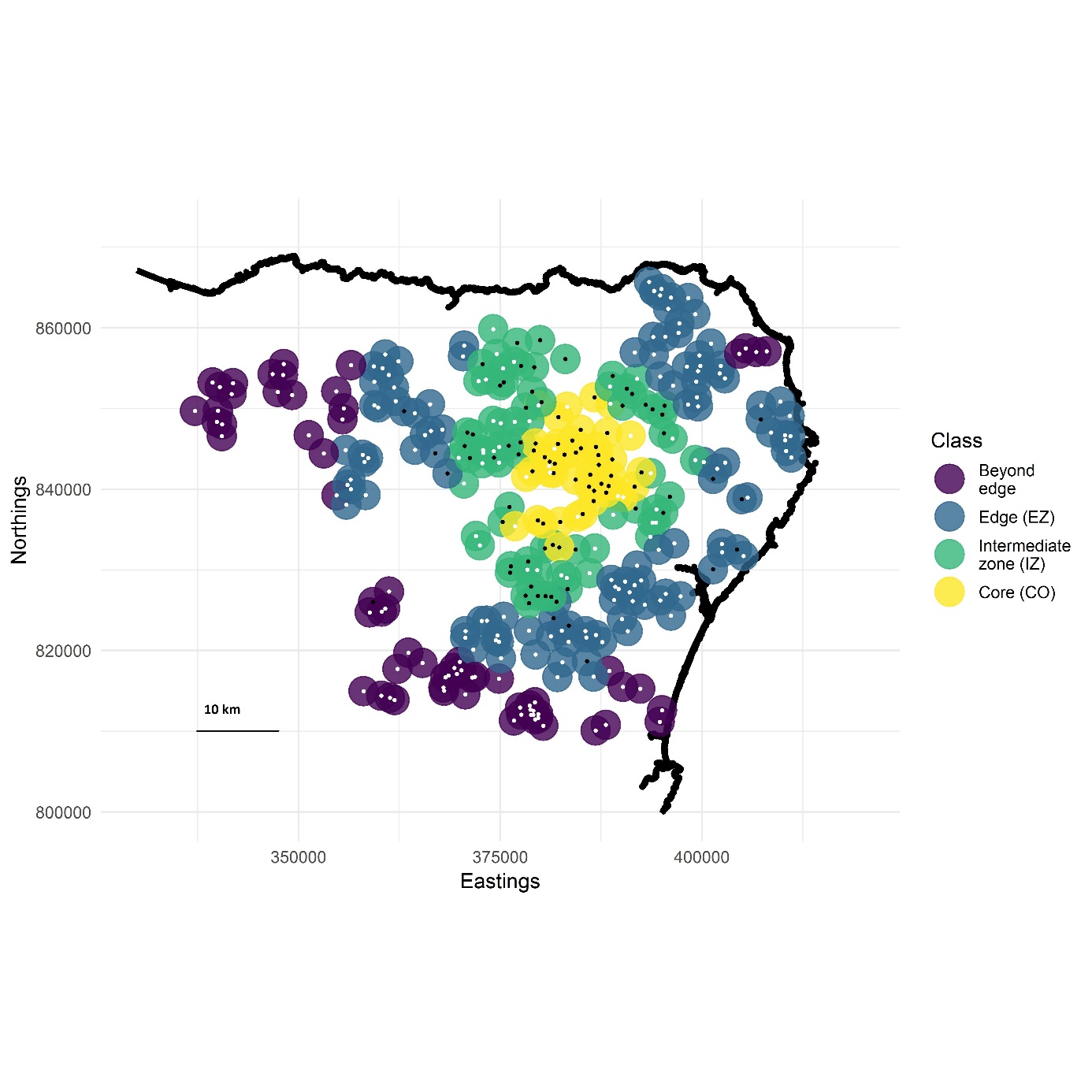 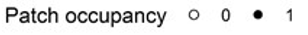 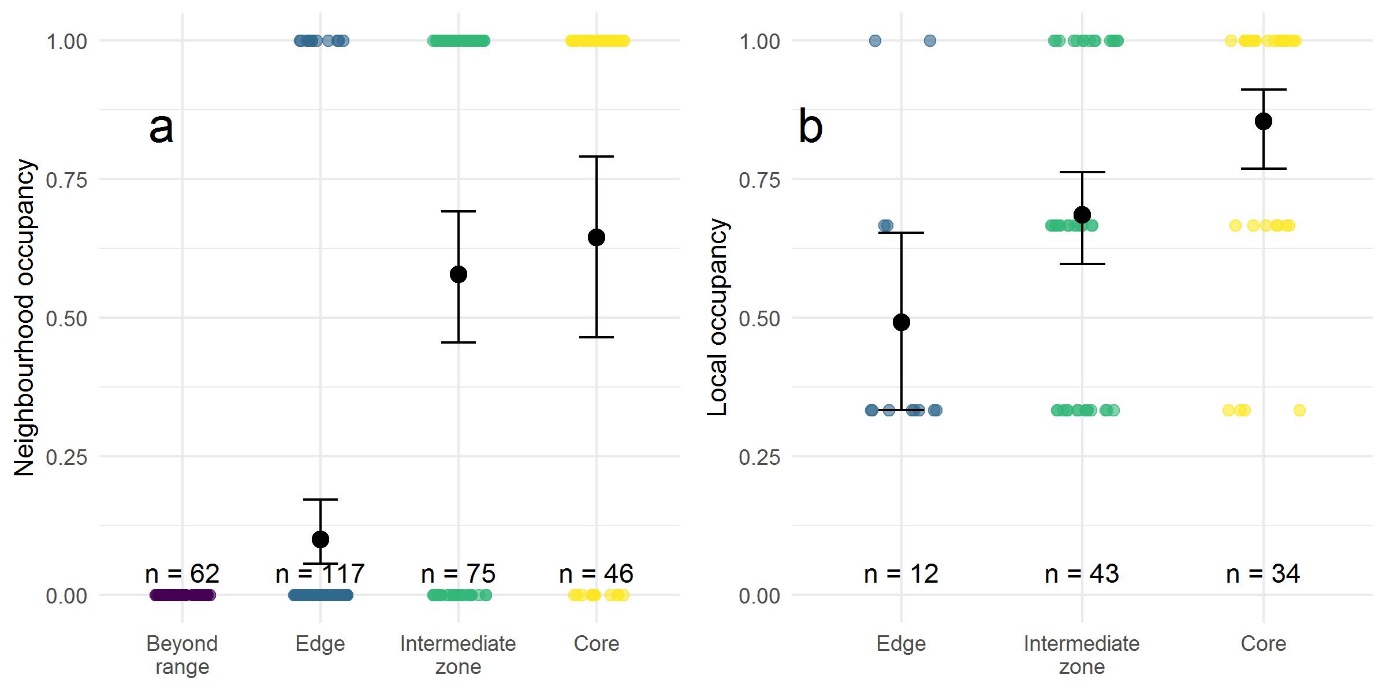 “Steep” population edge – NOT due to habitat quality
KEY QUESTION:
What processes might limit the rate of spatial spread?
“Steep” population edge:
 Typical when immigration key for local persistence
Lower chance of colonisation
Higher chance of extinction
Density
Beyond edge
Core
KEY QUESTION:
What processes might limit the rate of spatial spread?
Species translocations offer a unique opportunity to learn more!
!
!
(…with benefits to conservation of course!)
!
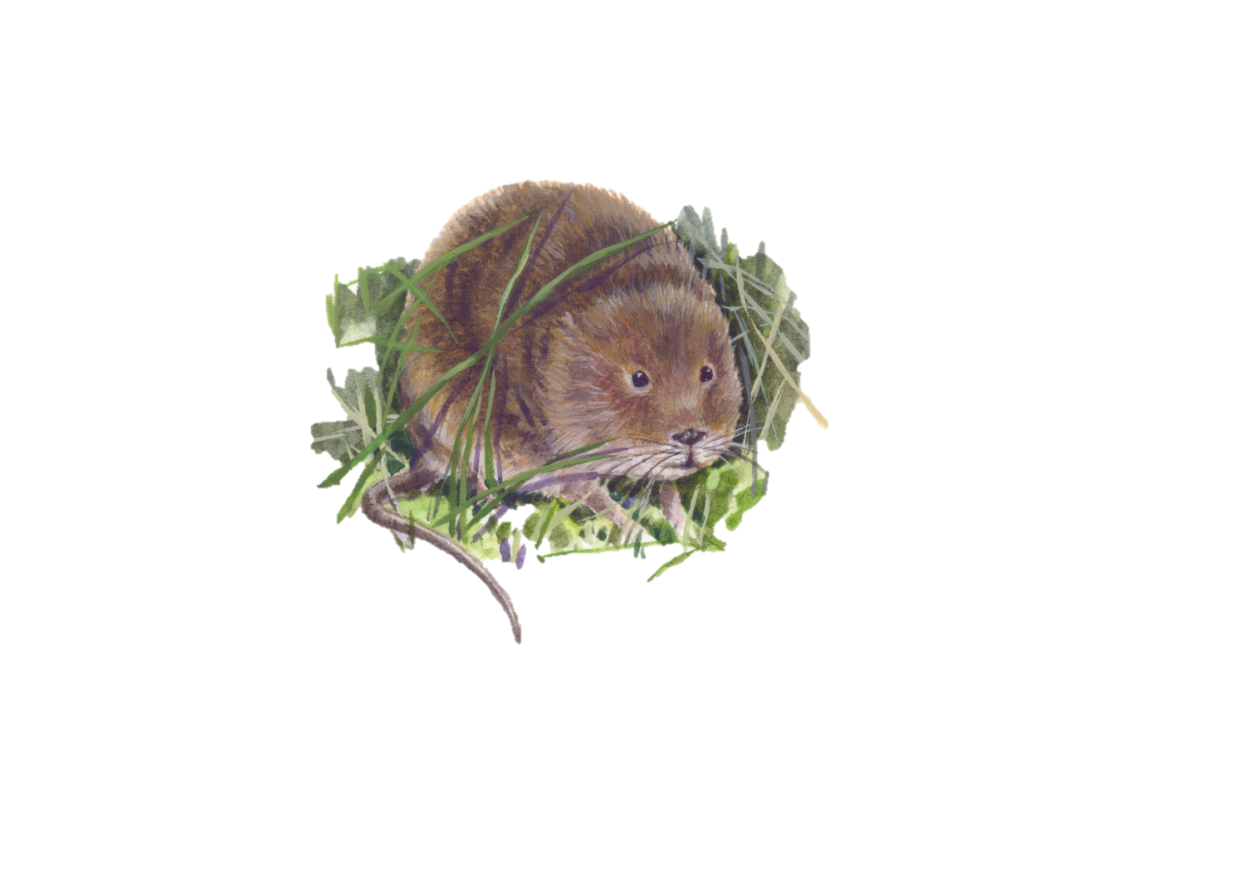 Reintroduction experiment :
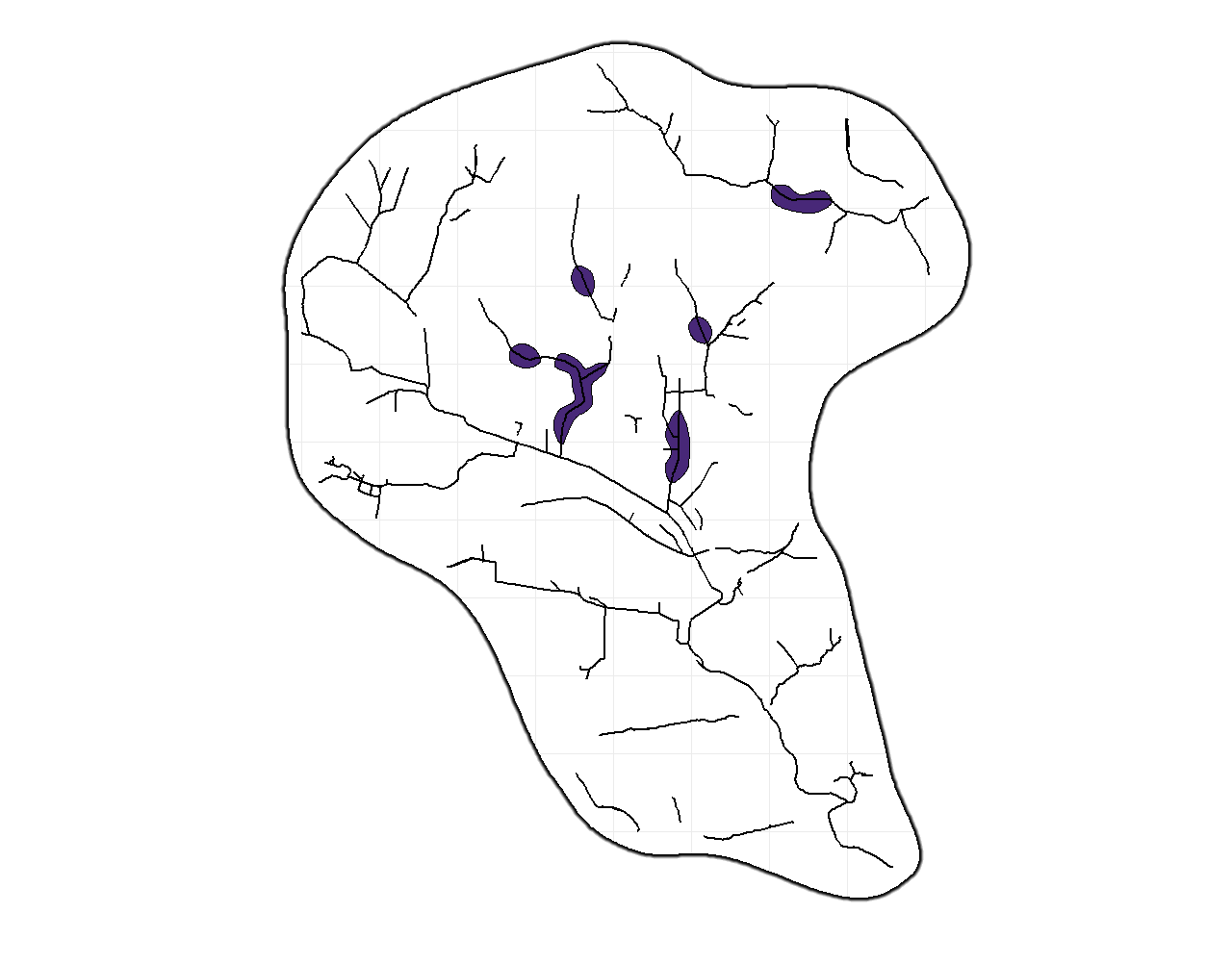 Release locations =
Waterway=
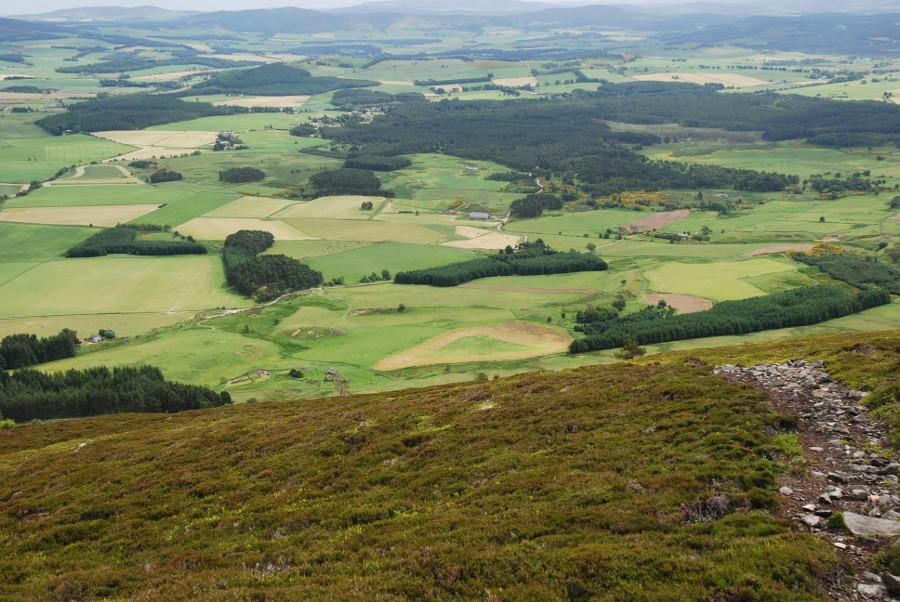 3 km
Reintroduction experiment :
Population established

Most of catchment never colonised

A persistent core emerged

Some long distance colonisation - transient
Persistent core
Transient periphery
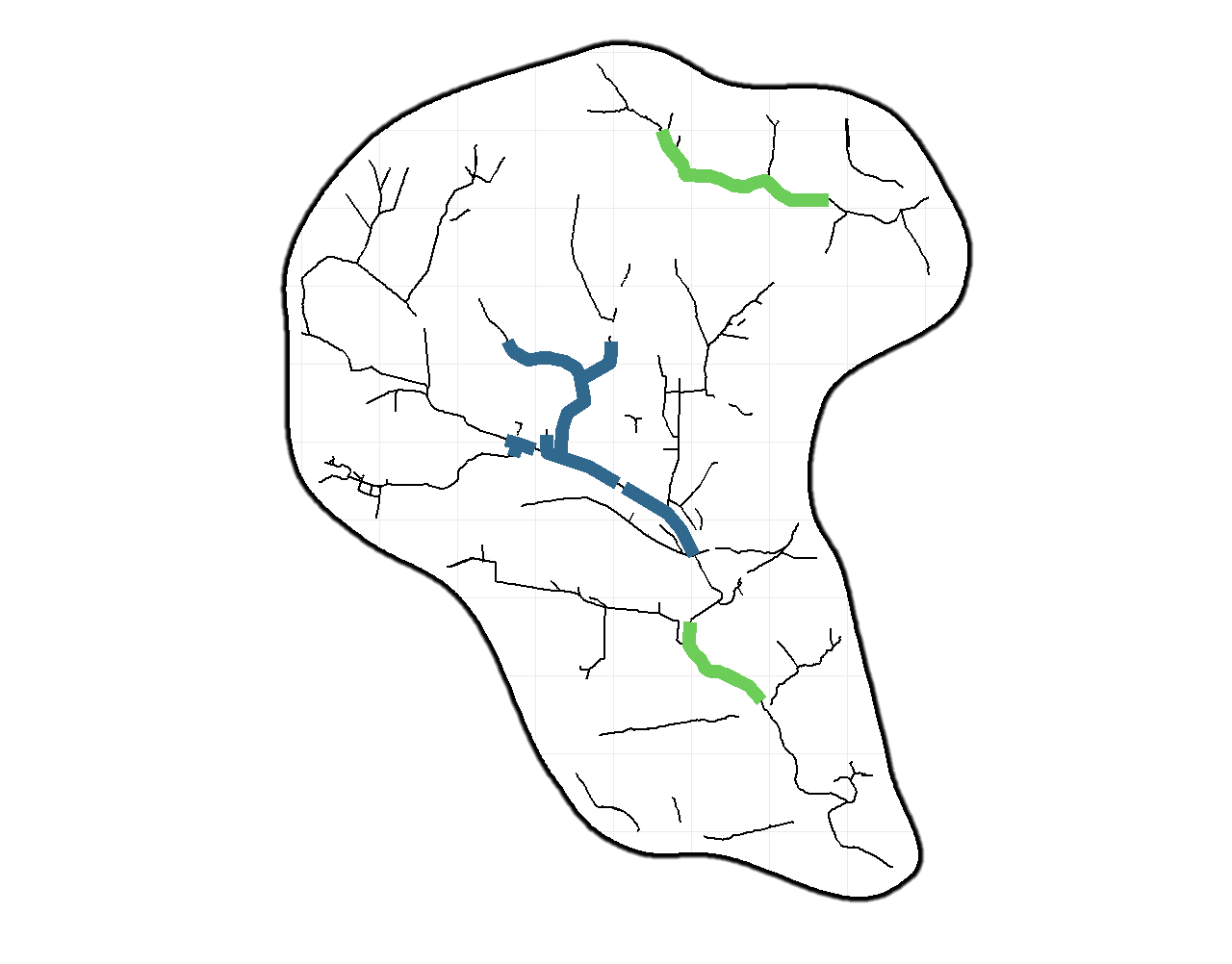 3 km
[Speaker Notes: Very happy to report that the reintroduction has been a success – despite floods and even a mink!]
1. Small scale of colonisation compared to known water vole dispersal ability…
Our reintroduction: Maximum of ~ 1.7 km
More established populations: Mean of 1.8 km
2. Presence of voles in surrounding waterway more important than habitat quality…
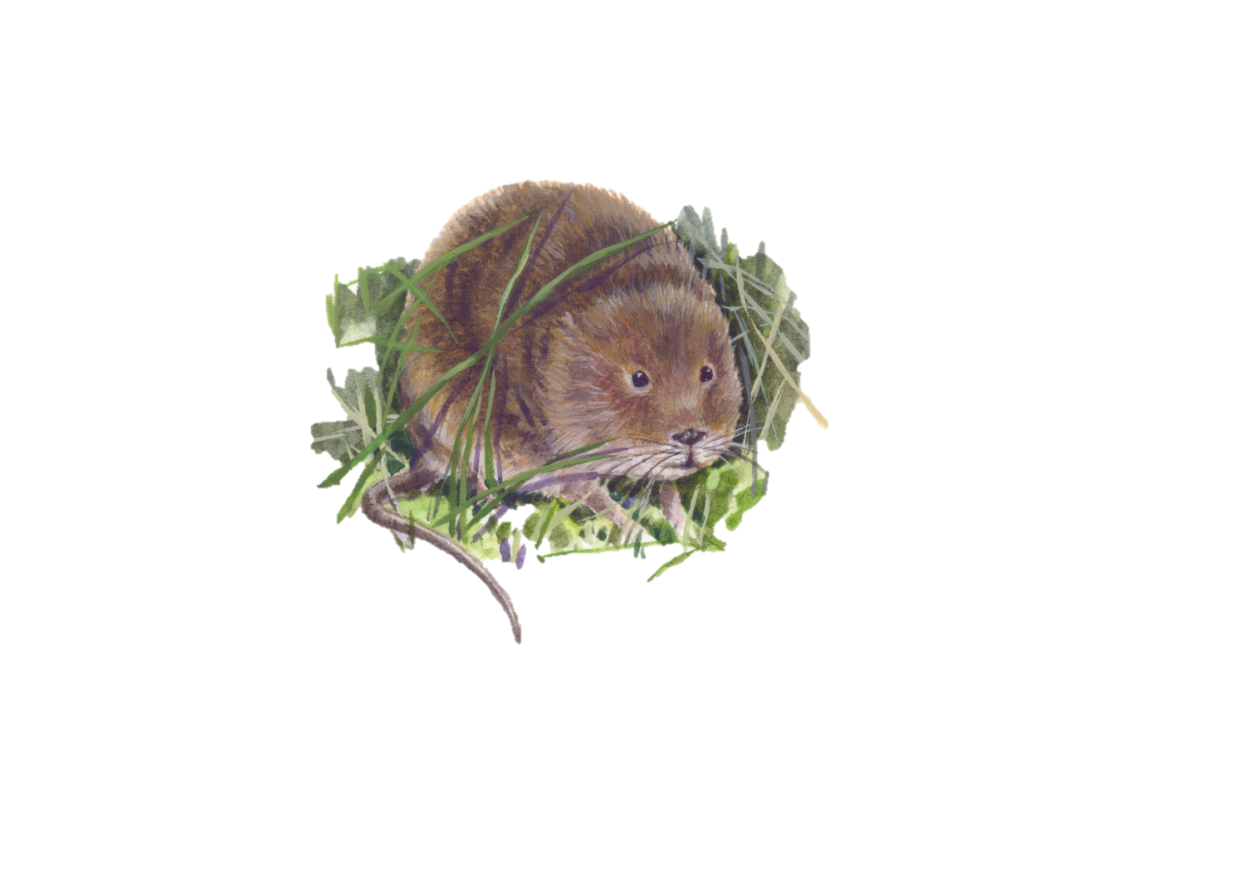 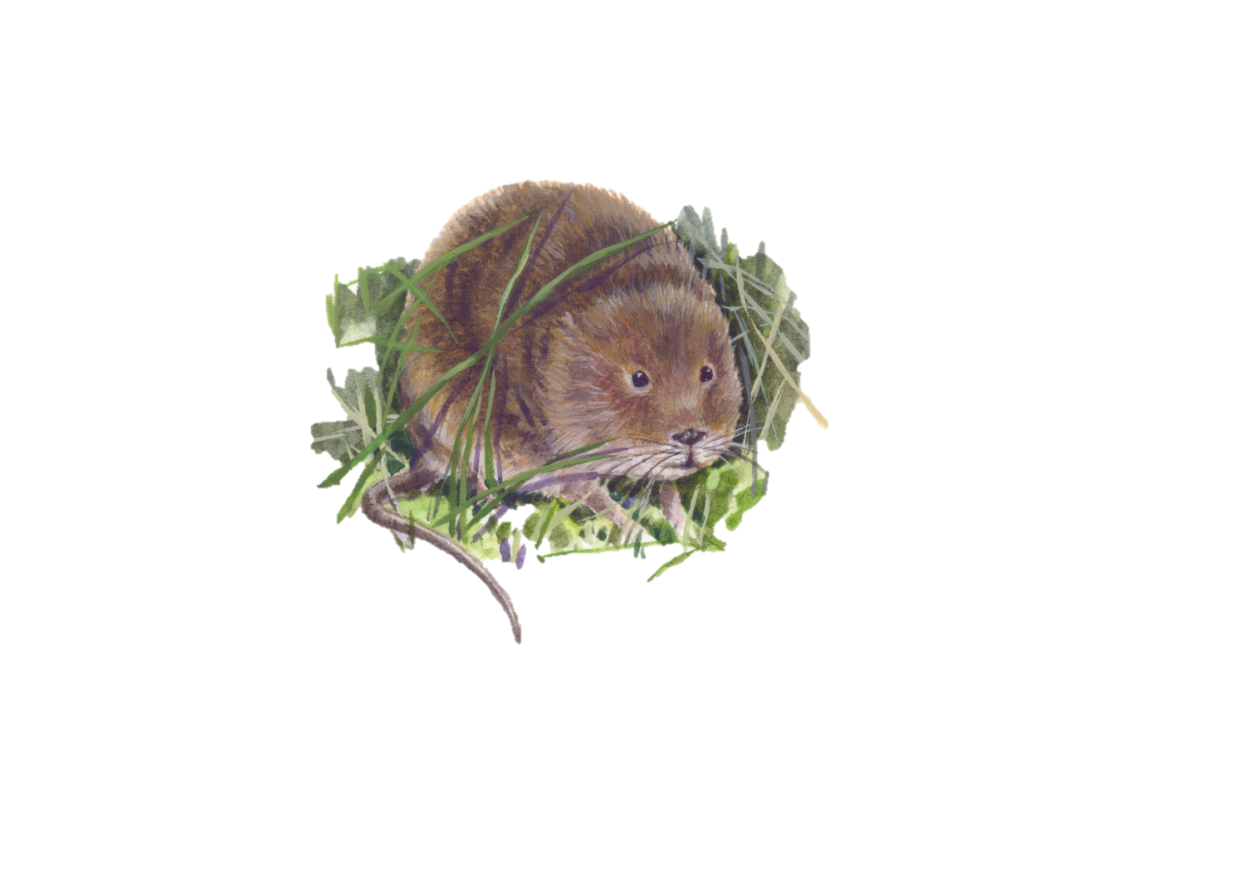 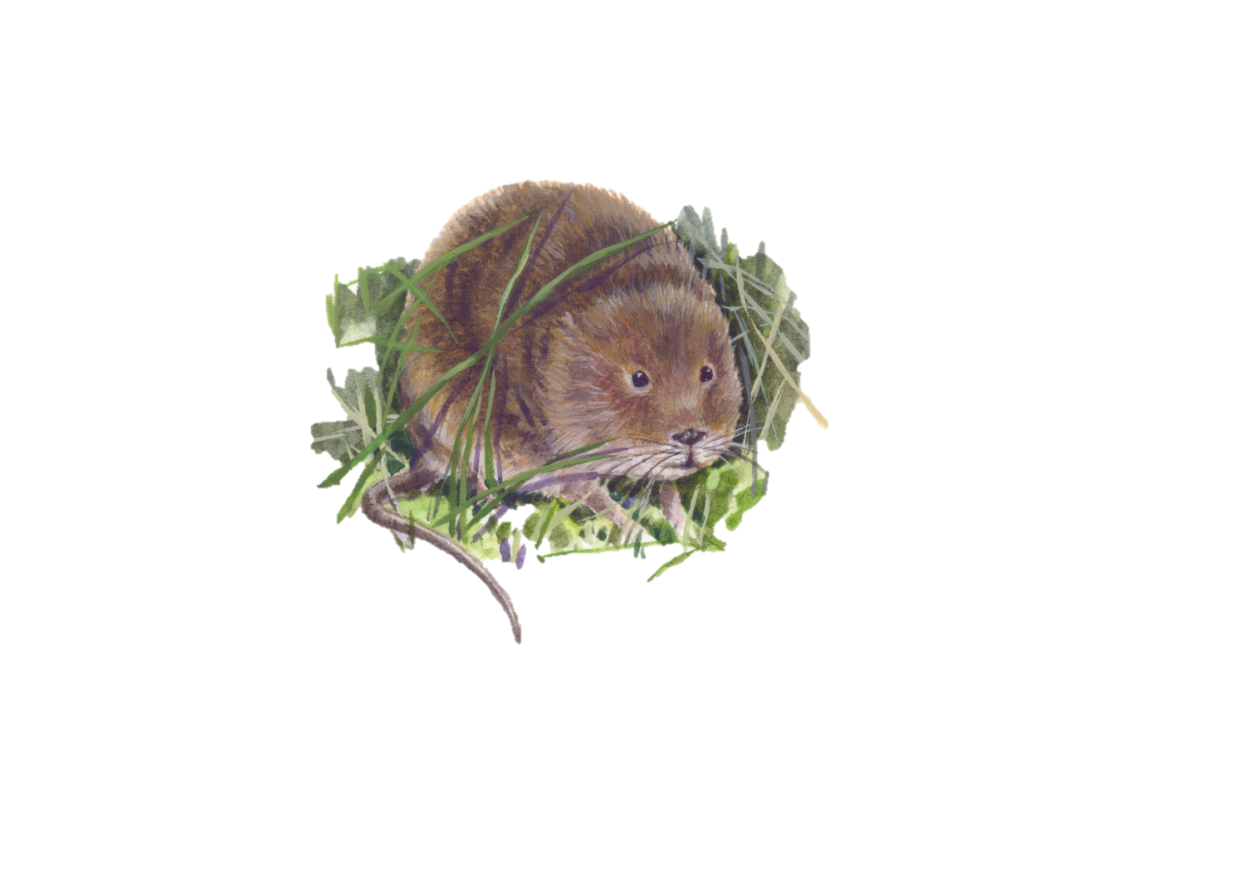 Though habitat key for persistence
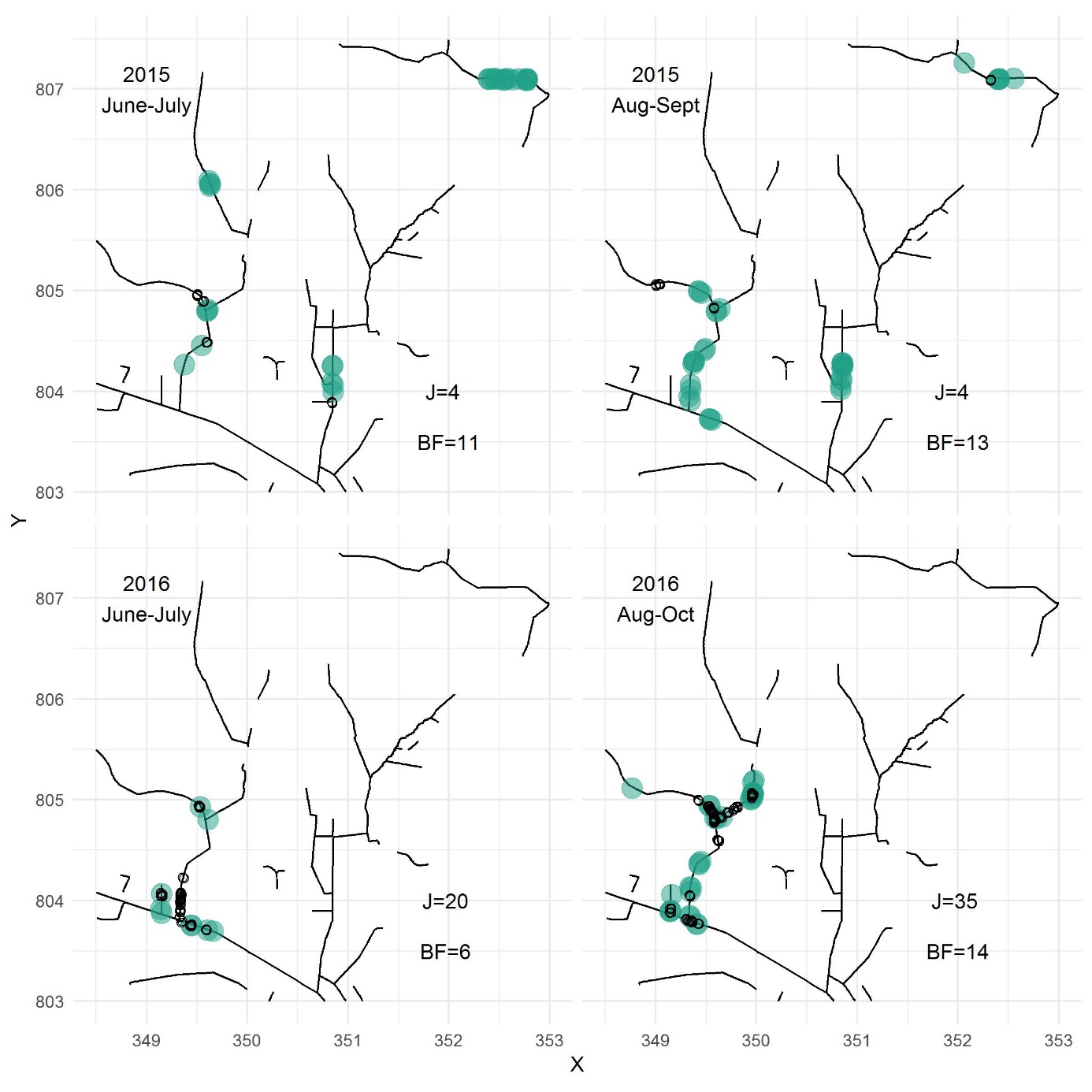 No breeding occurred outside the box
Clustering around “breeding centres”
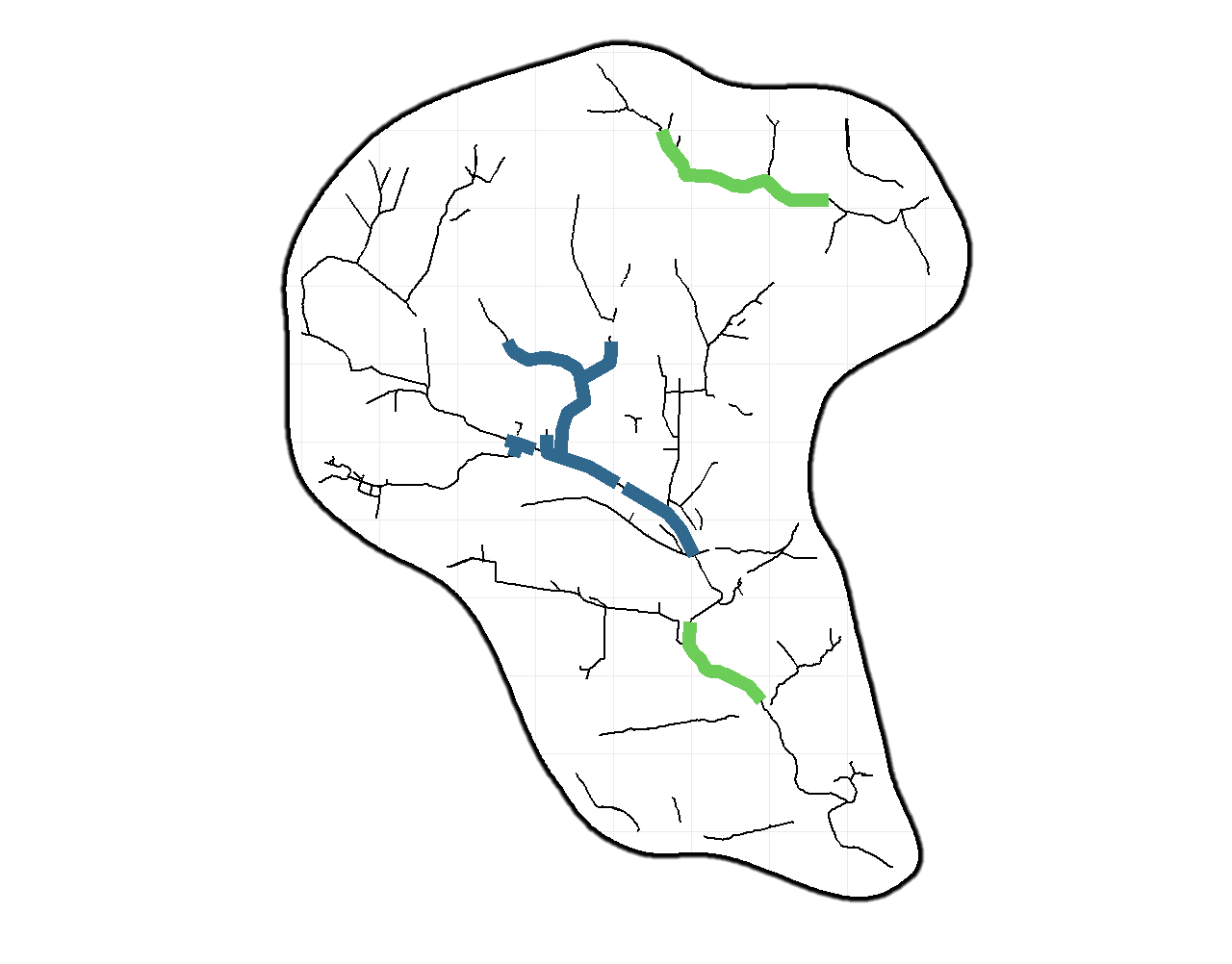 3 km
Voles are attracted to other voles…
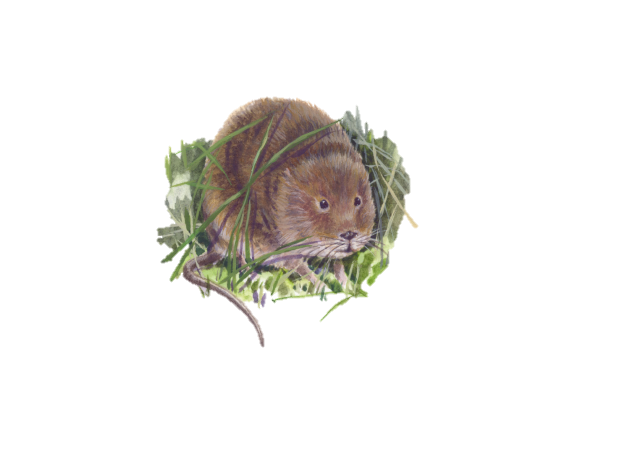 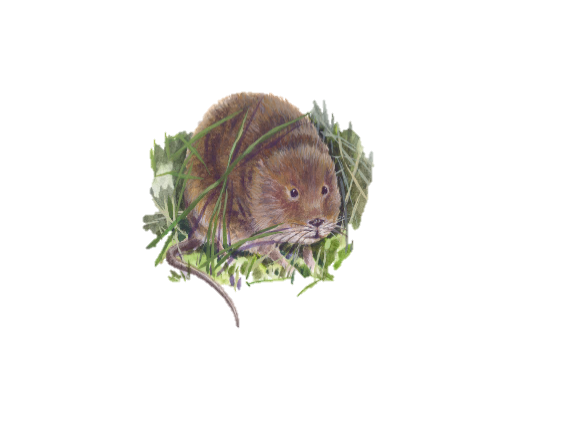 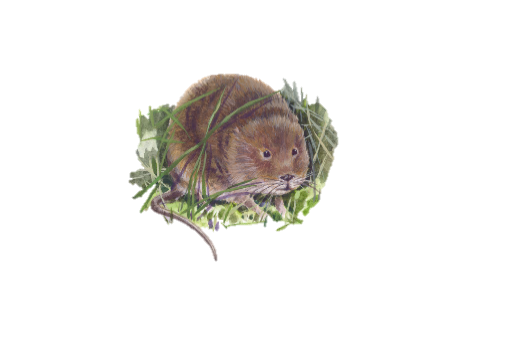 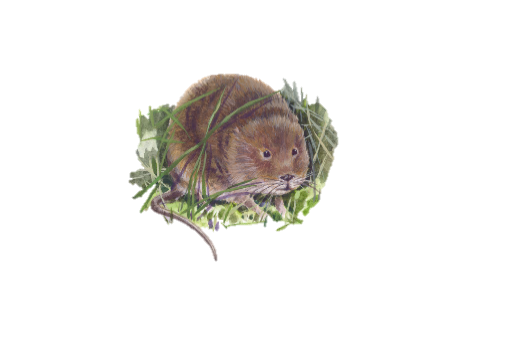 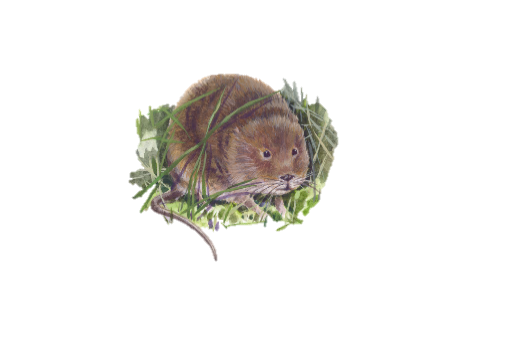 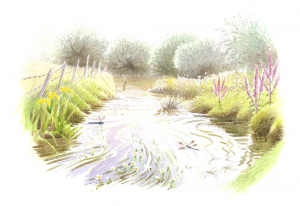 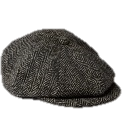 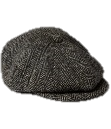 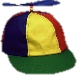 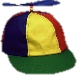 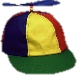 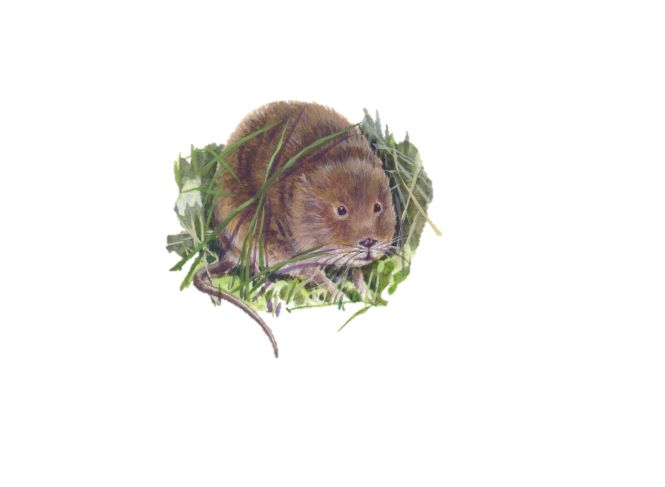 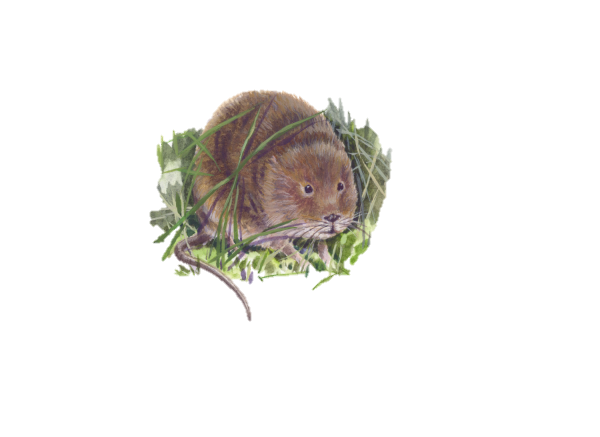 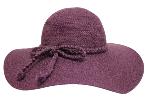 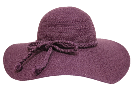 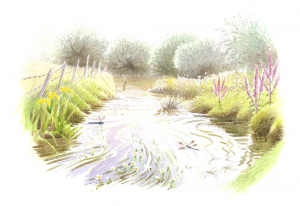 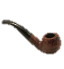 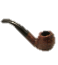 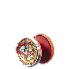 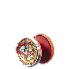 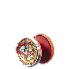 … So suitable, empty habitat remains empty
John Davis – Manwood Wildlife Heritage group
Suffolk Wildlife Trust
It’s hard to find a mate in an empty world…
Translocations can help solve the problem!
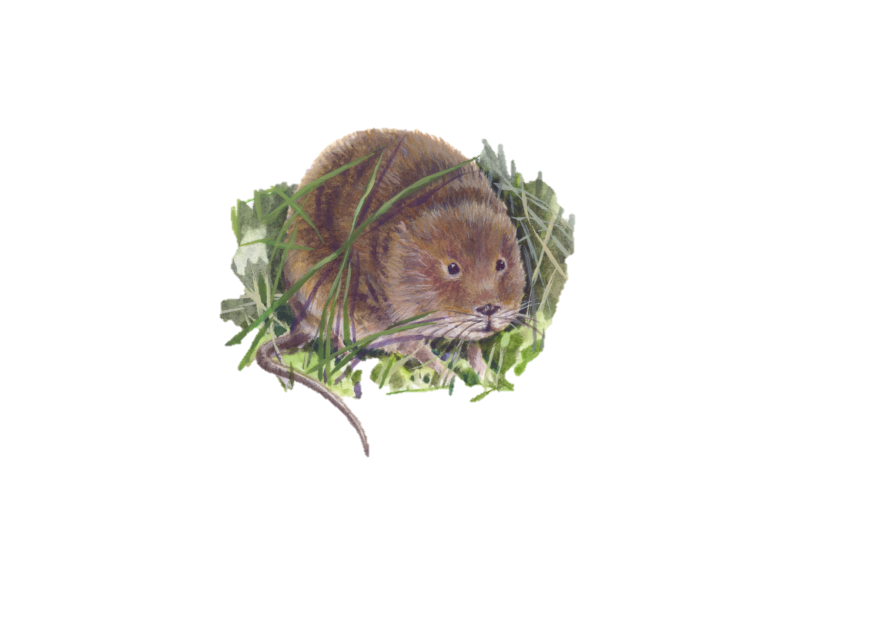 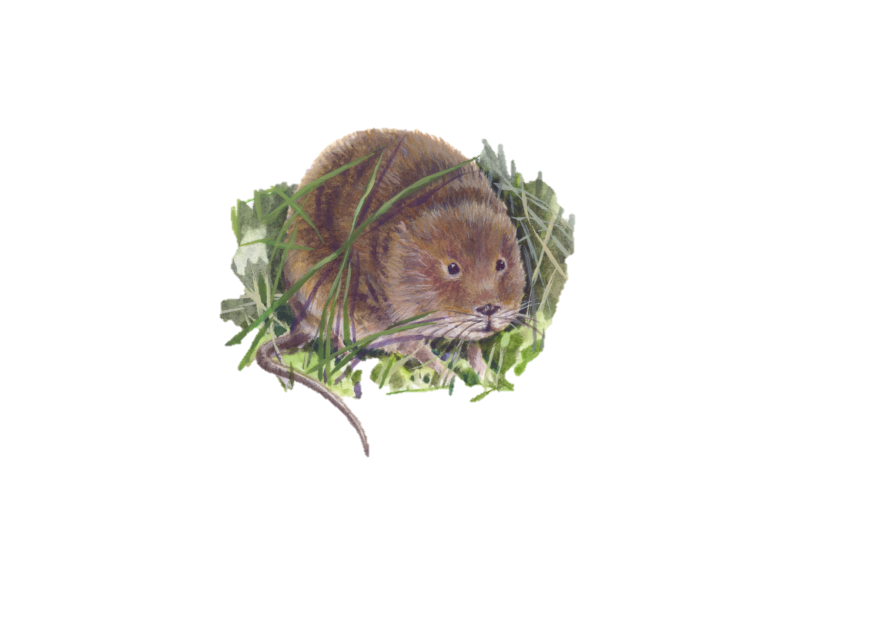 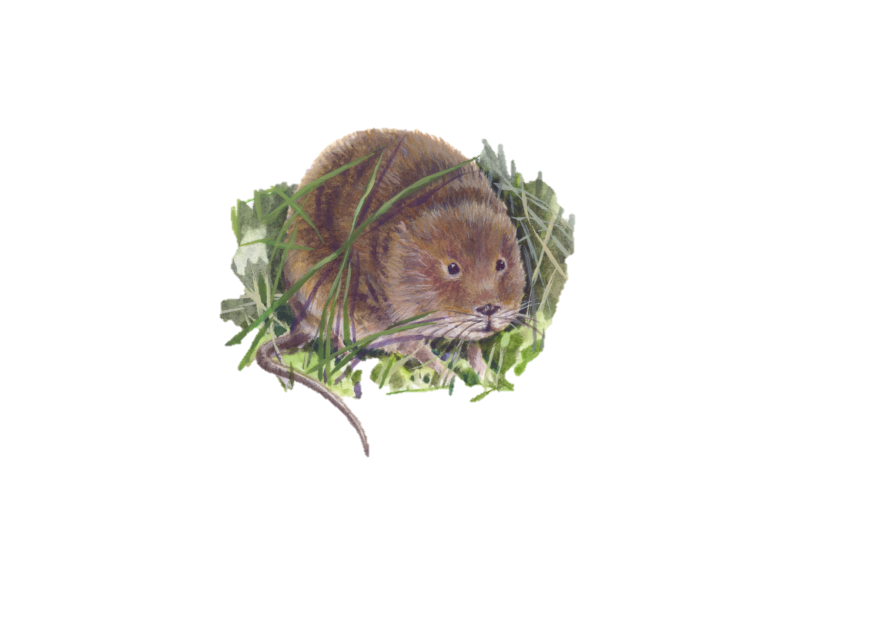 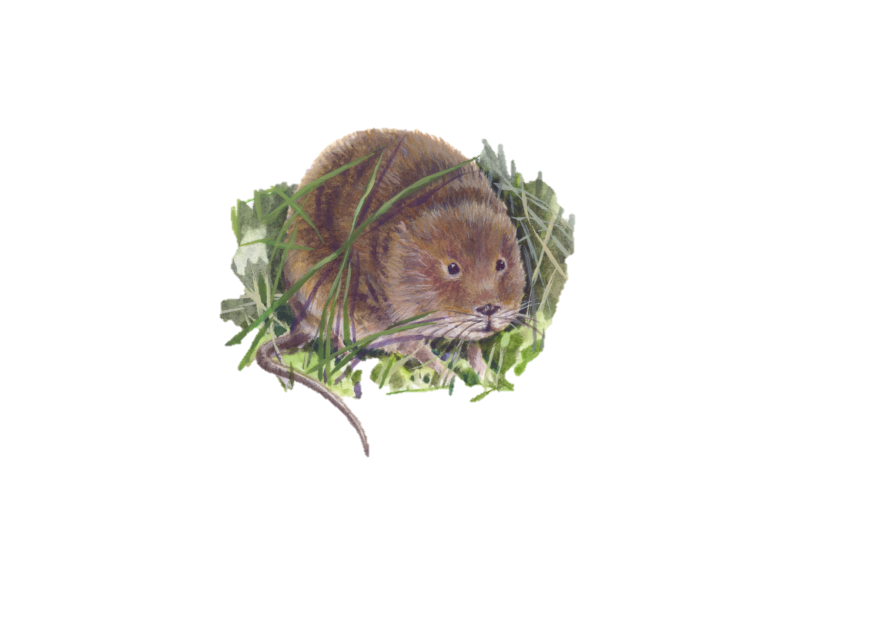 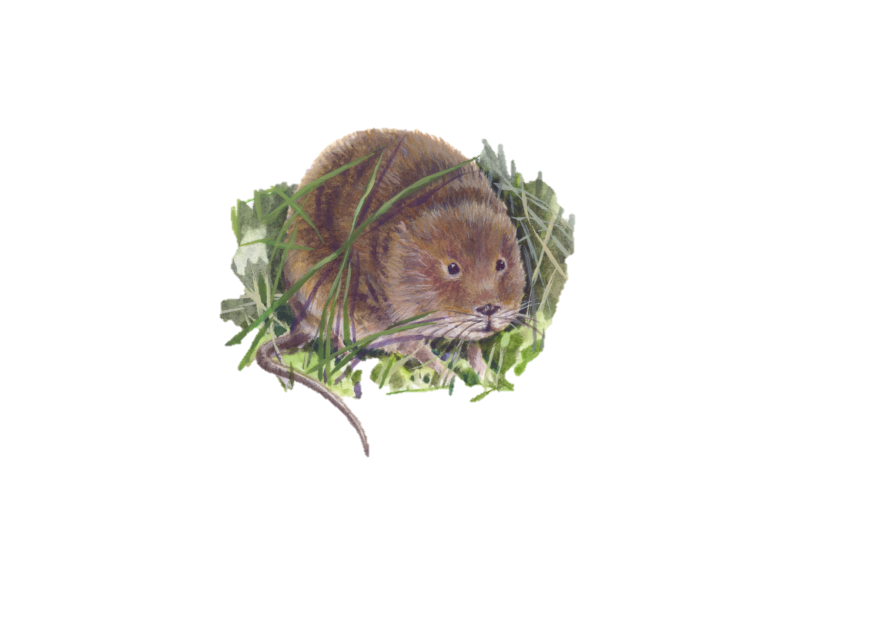 1. Create more targets for dispersers
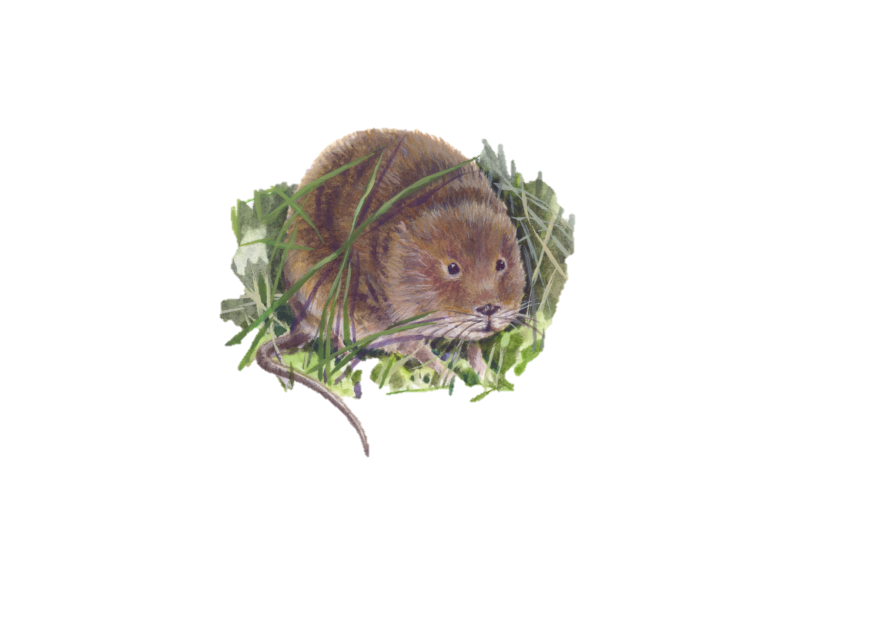 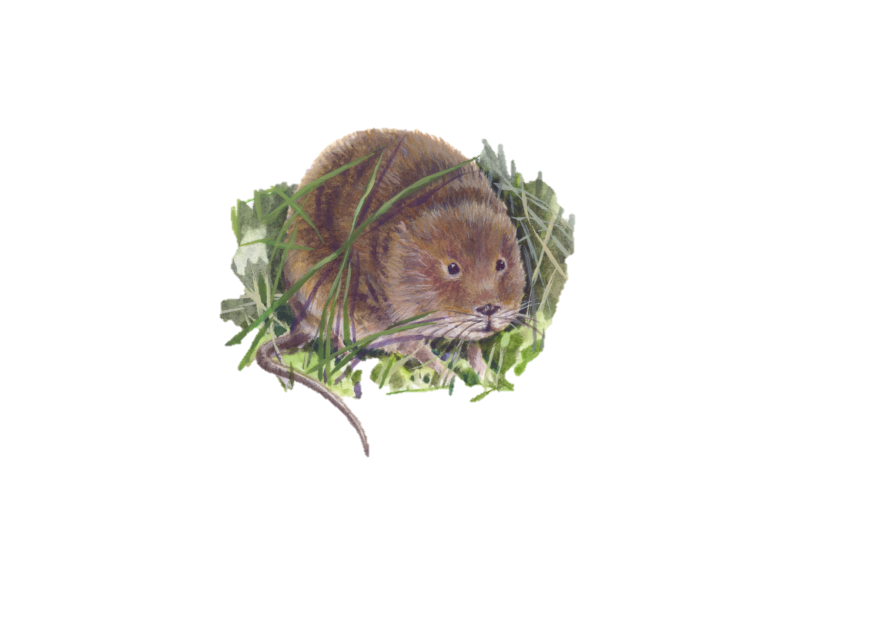 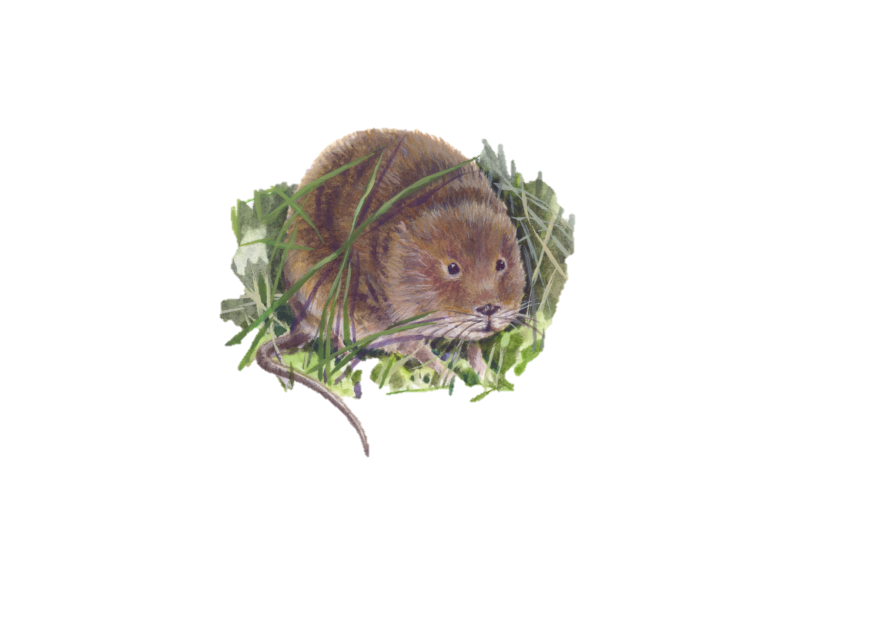 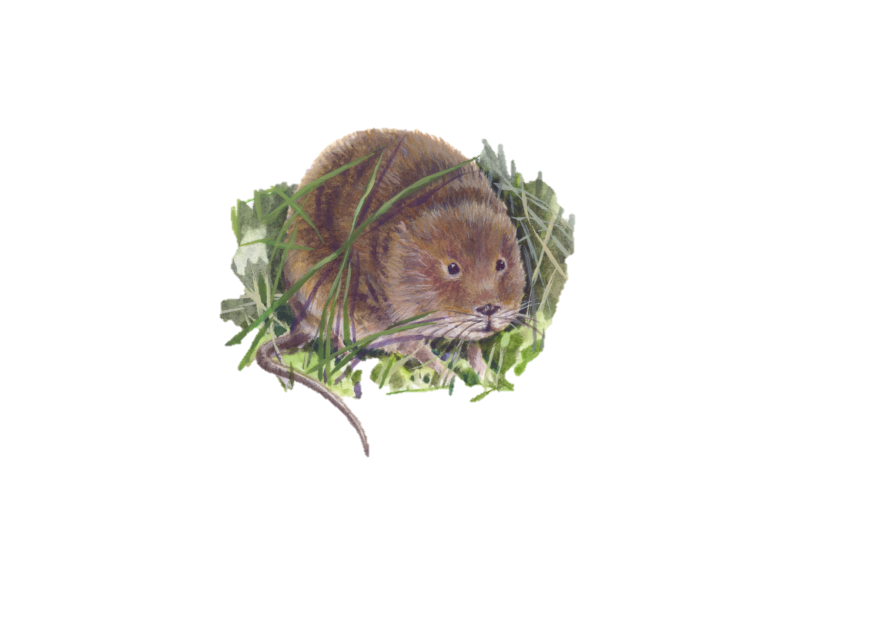 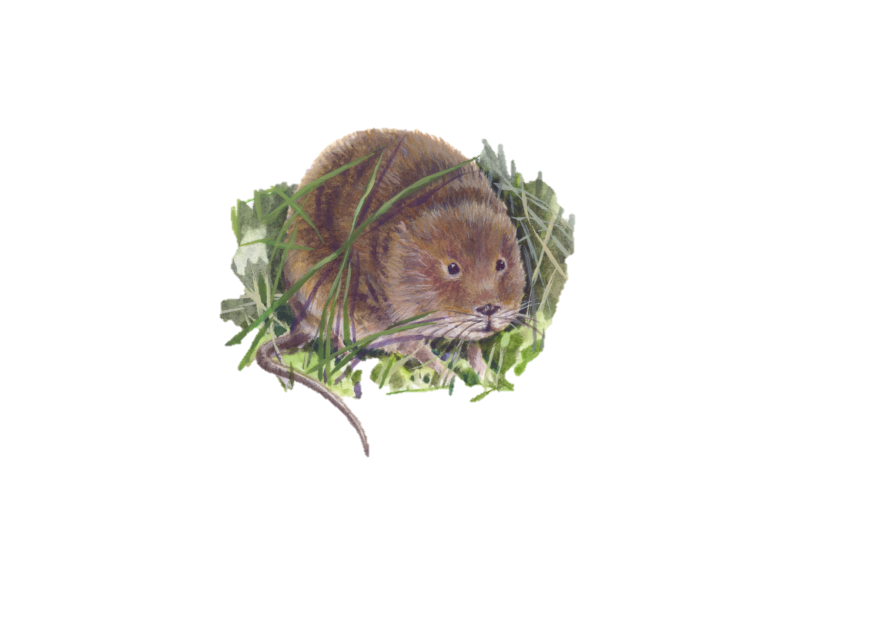 2. Increase the number of dispersers
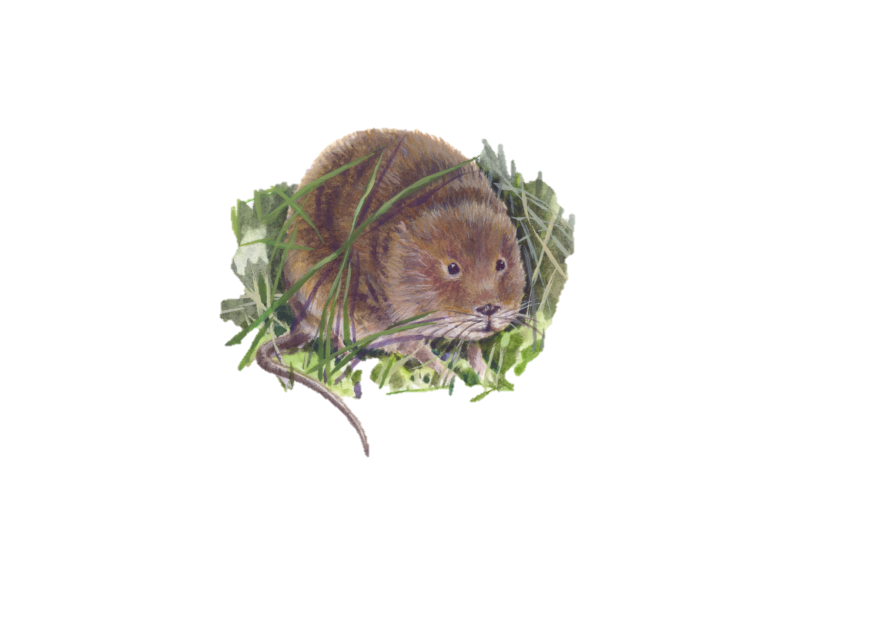 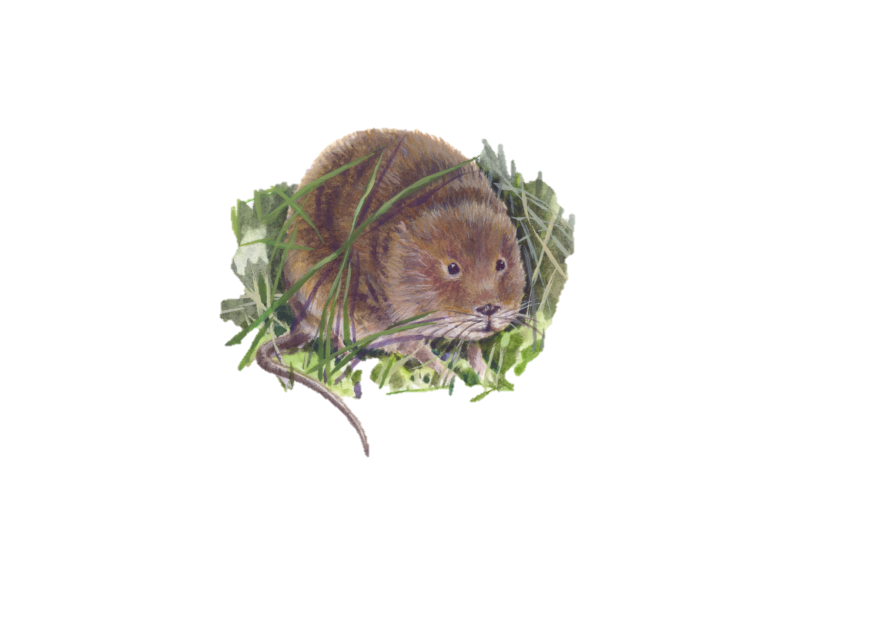 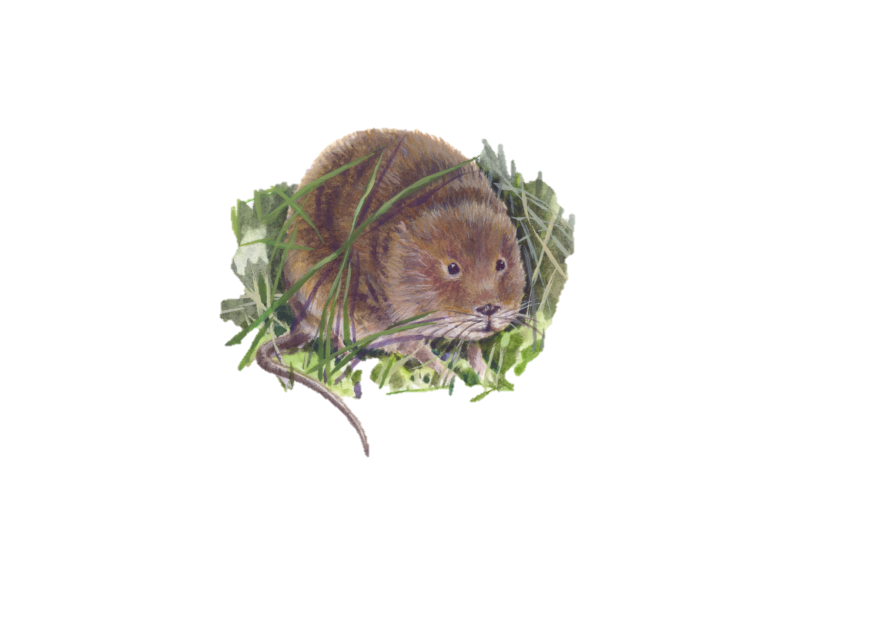 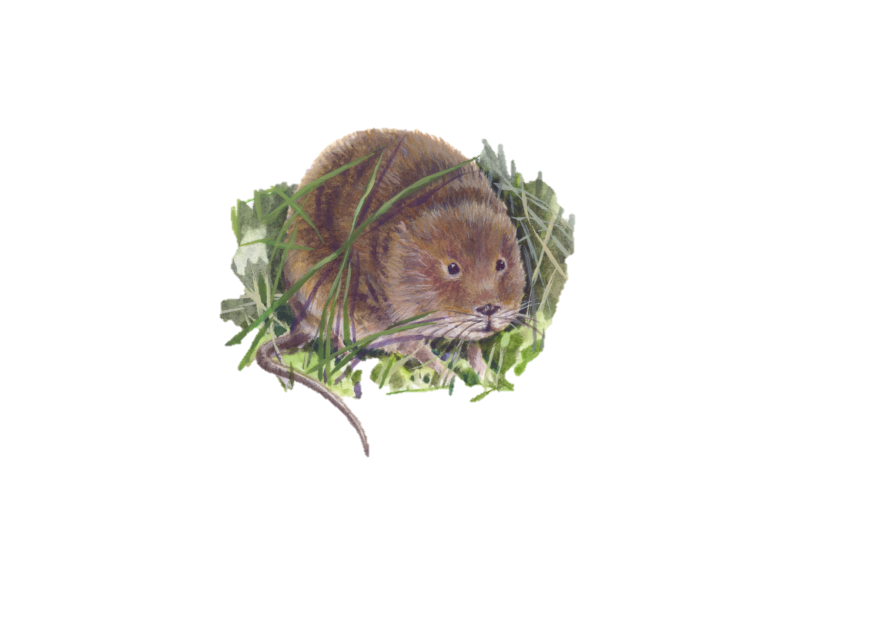 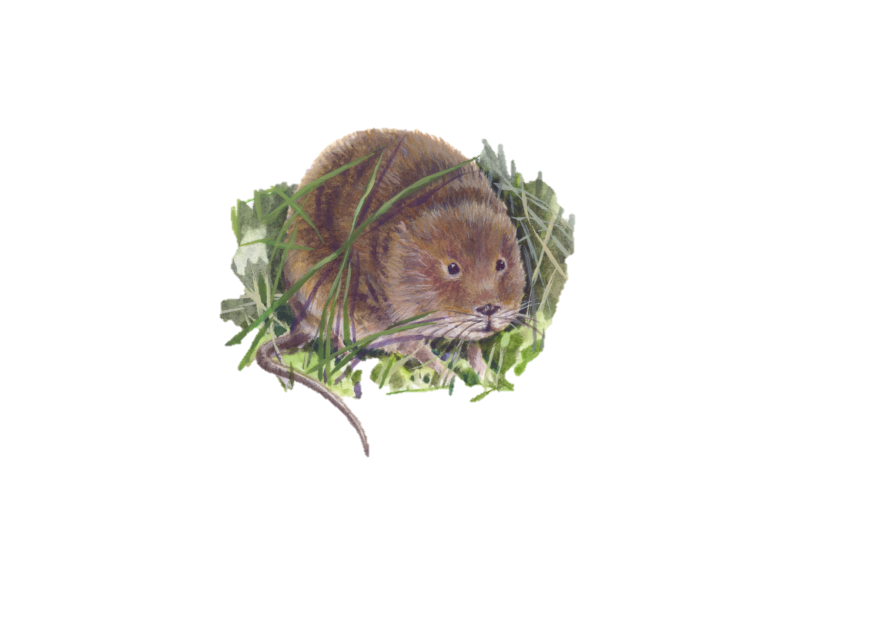 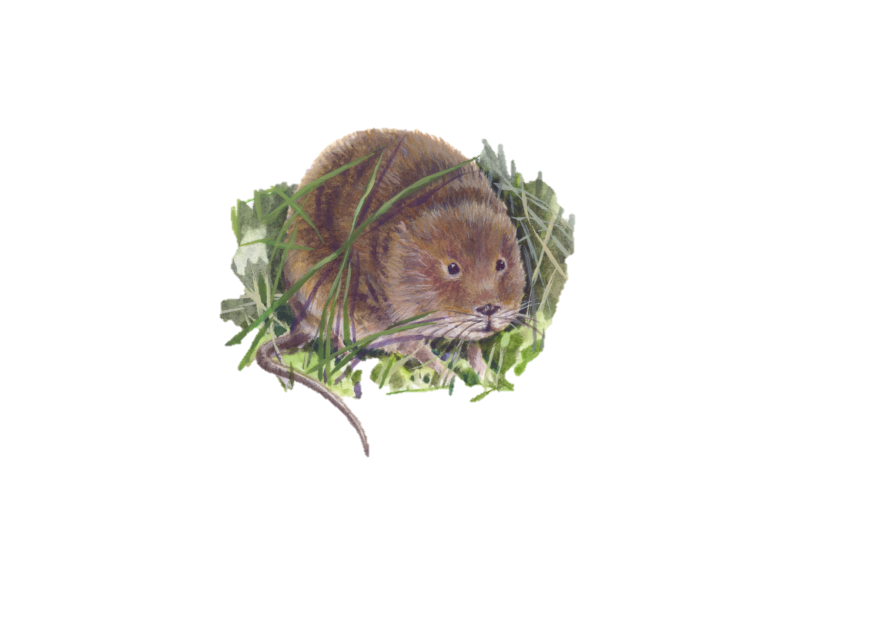 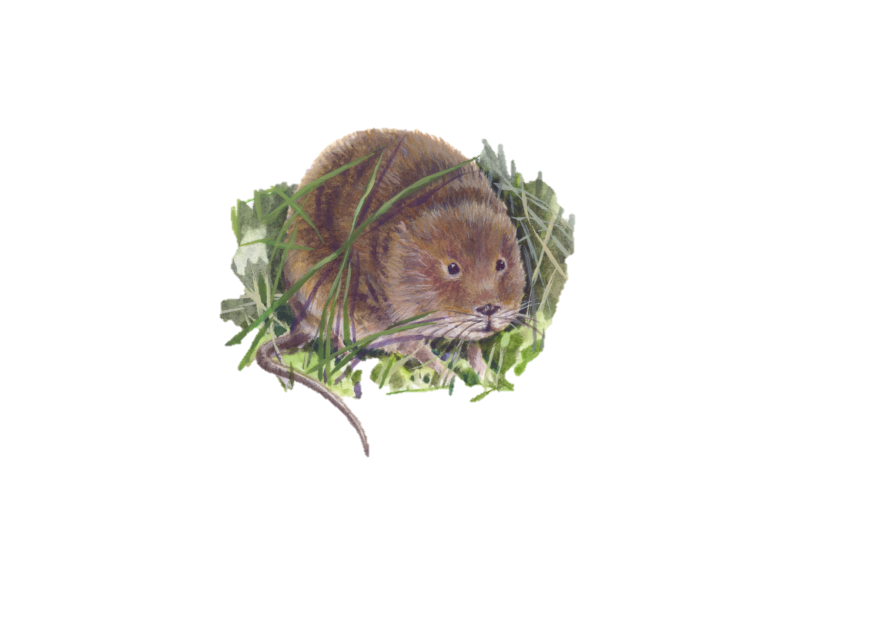 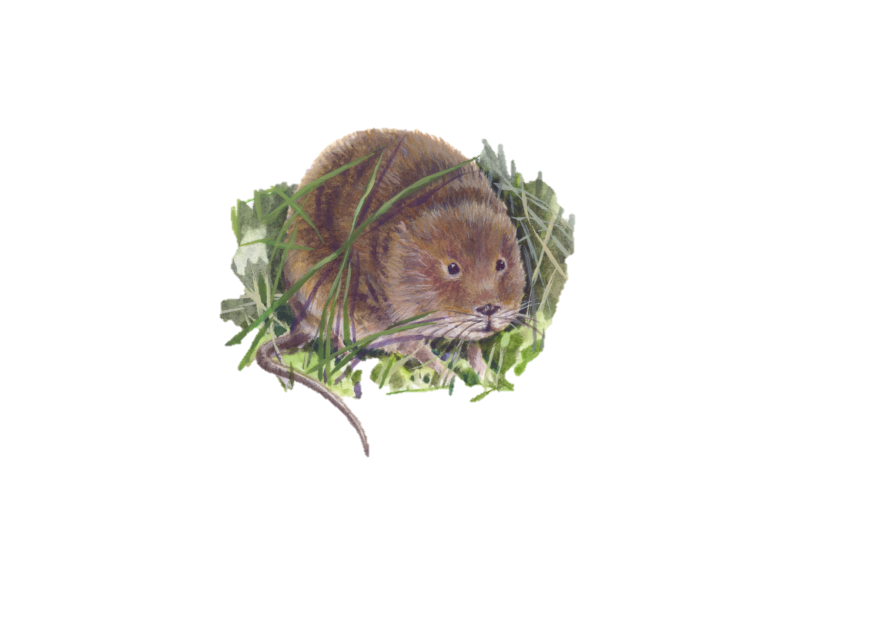 1. Create more targets for dispersers
REINTRODUCE BEYOND EDGE
High risk, high (potential) reward
“Easy” to measure success
2. Increase the number of dispersers
?
?
REINFORCE BEHIND EDGE
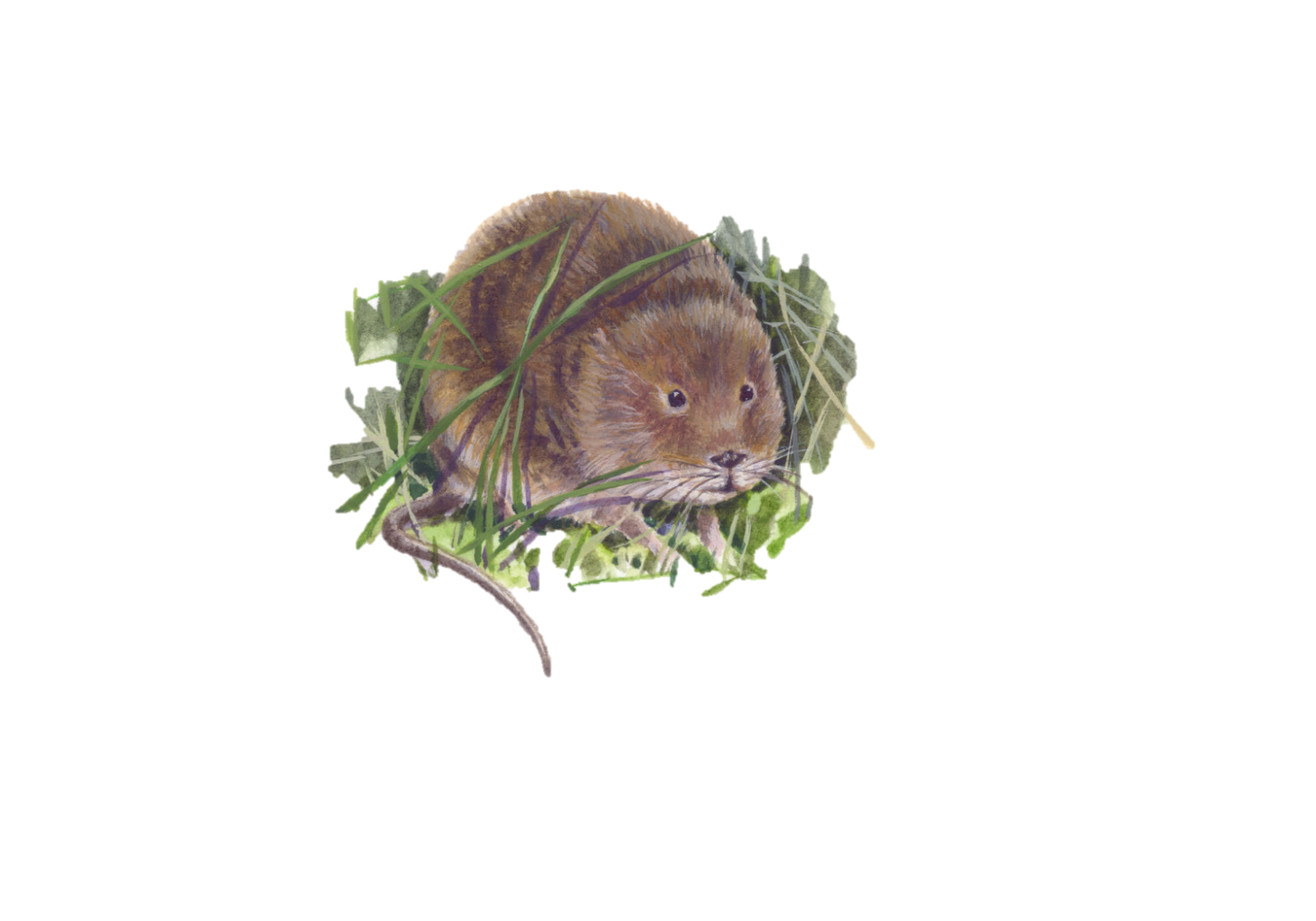 ?
Lower risk, lower rewards
Hard to quantify success
But Not all voles behave the same…
A simple in-hand measure of “docility”

Multiple measures per individual

Individuals show consistent response over time
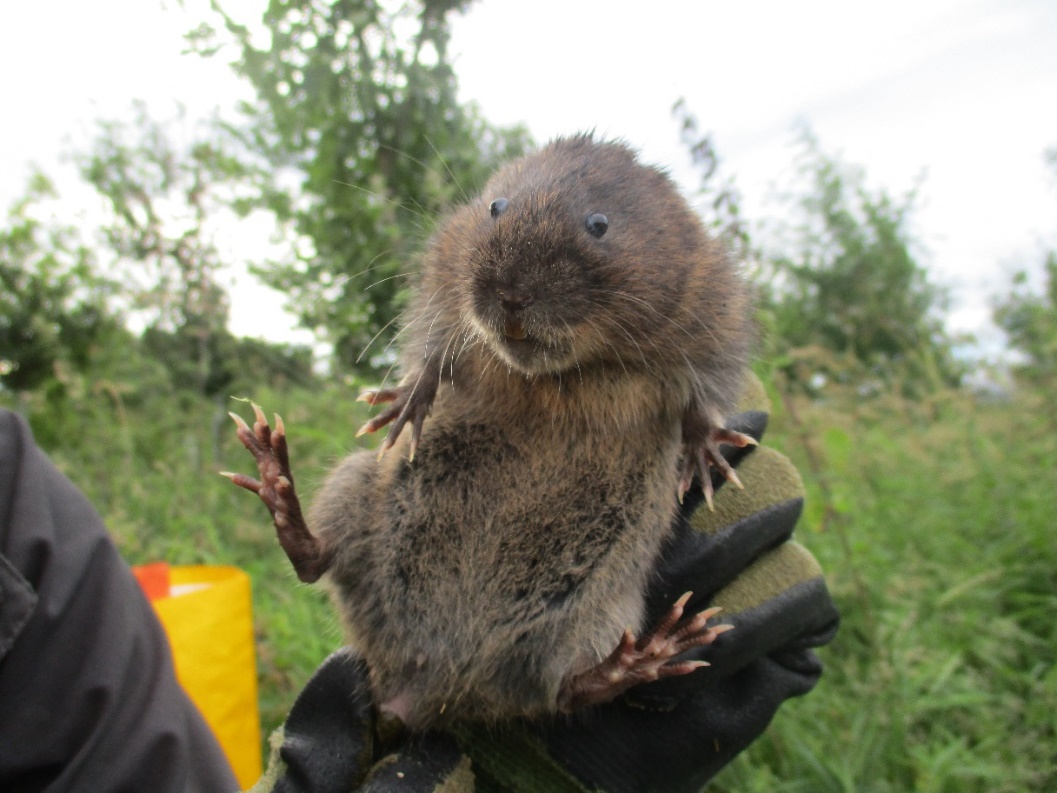 Behaviour measure predicted survival in release site…
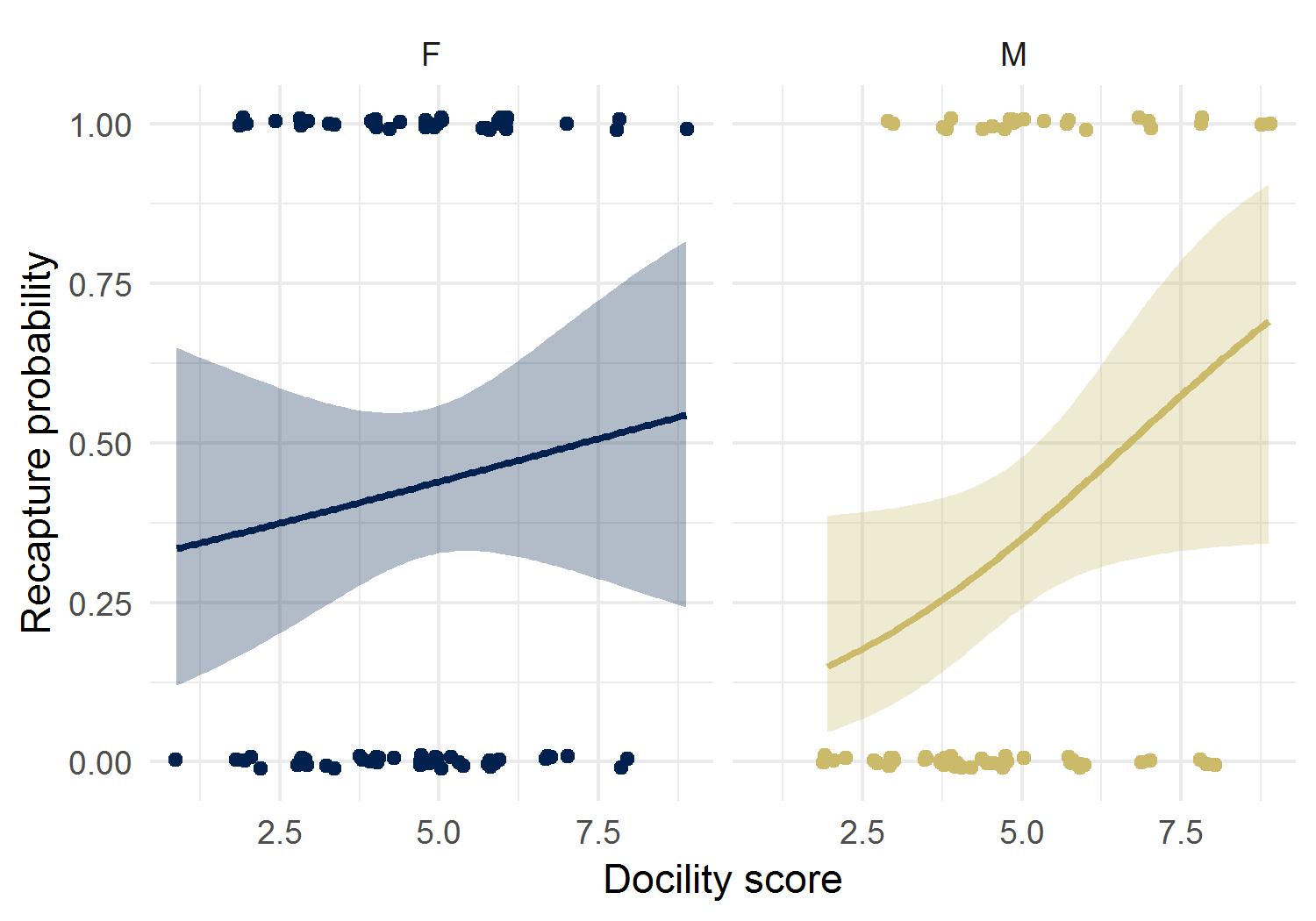 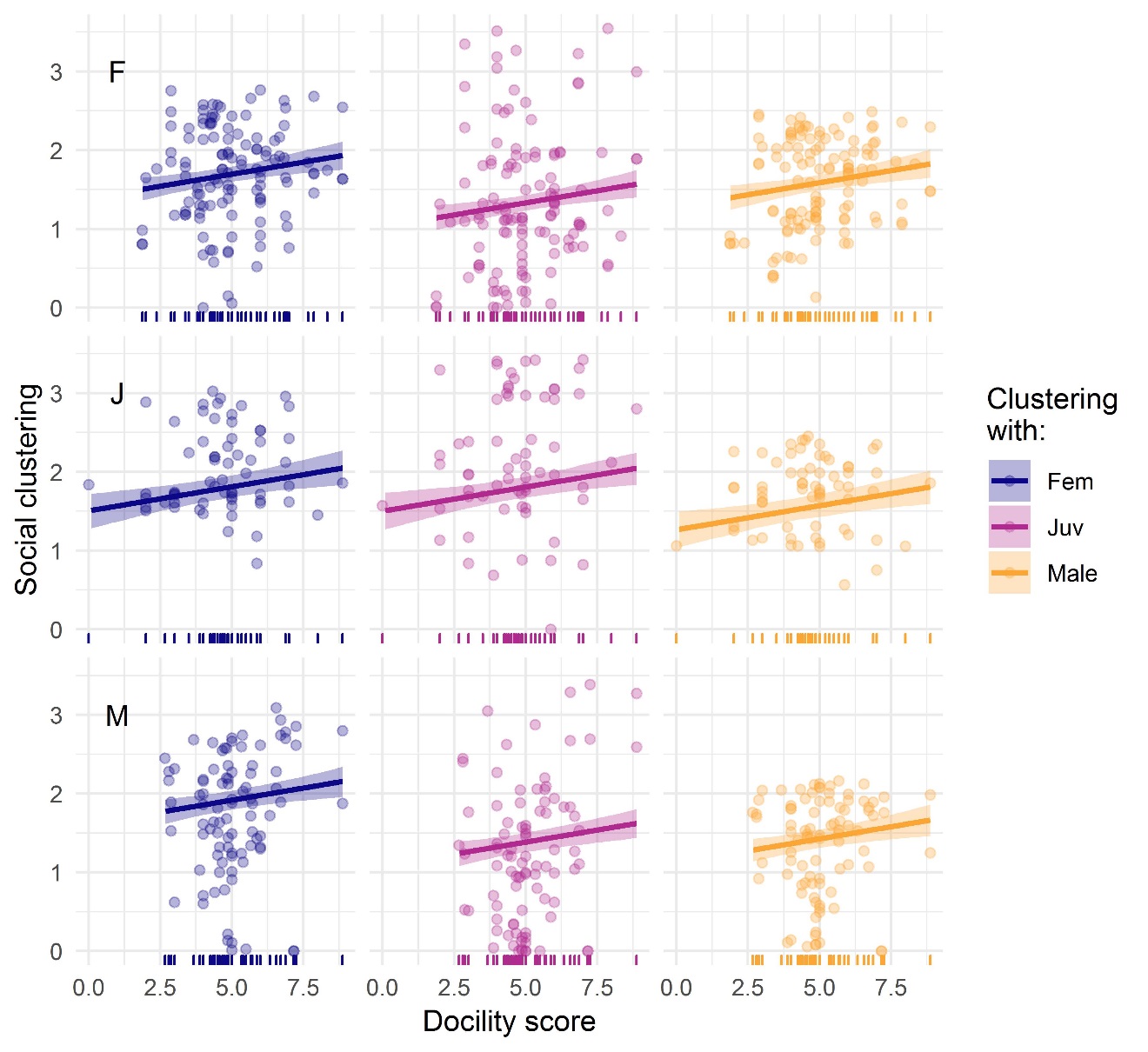 … and predicted degree of clustering!
Consequences for reintroduction planning?
Some voles more suited to reintroduction that others?

Some voles suited to certain kinds of reintroduction?

High between individual variation may lead to greatest success
?
?
?
?
?
?
?
?
?
?
?
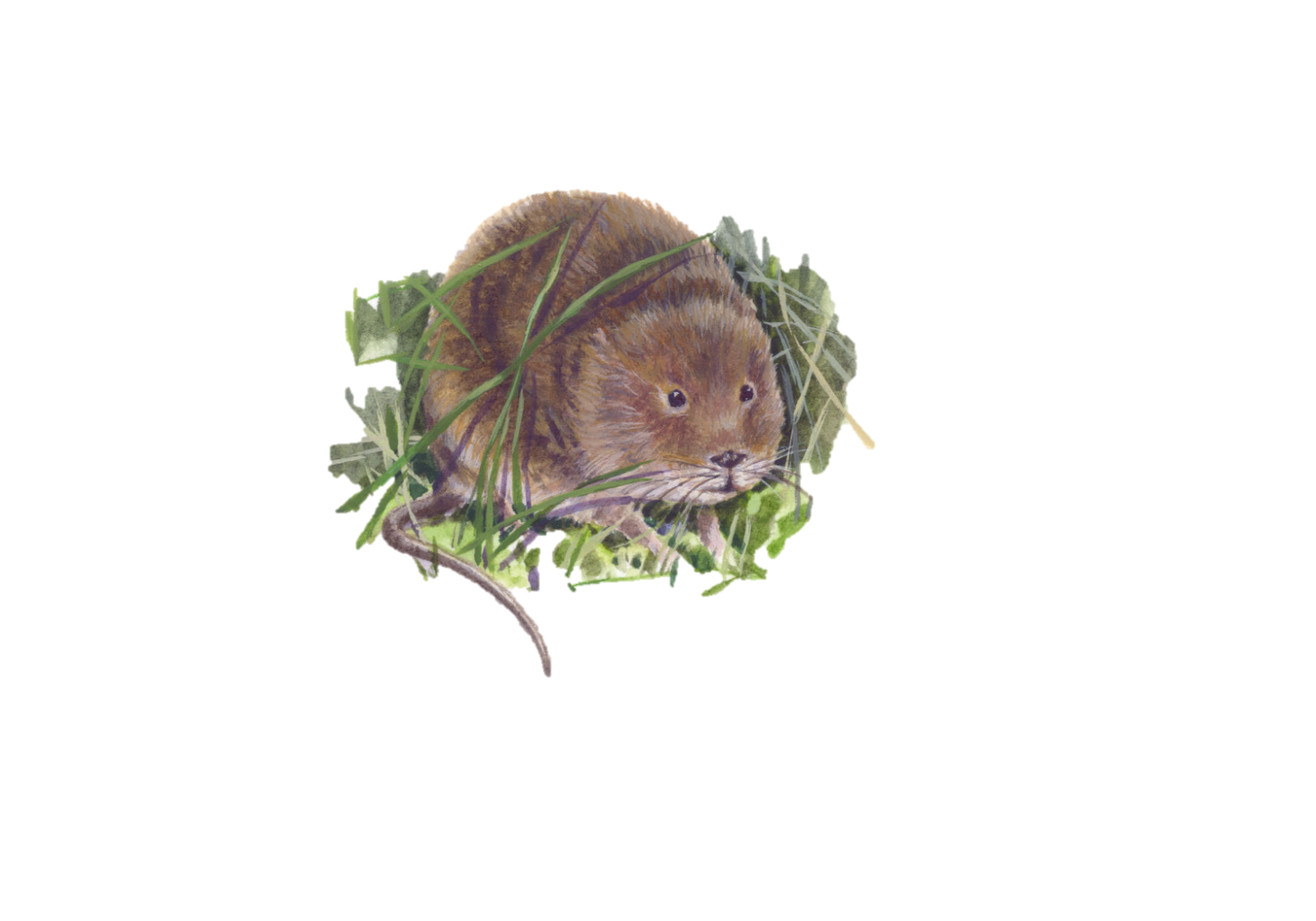 ?
?
Thank you to…
Julio Dominguez
Deon Roos
Ewan McHenry
Emma Bryce
Emma Sheehy
Rupert Houghton
Xavier Lambin
Thomas Cornulier
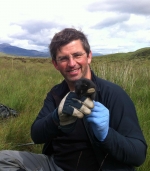 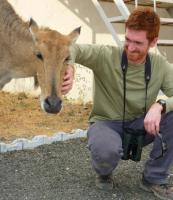 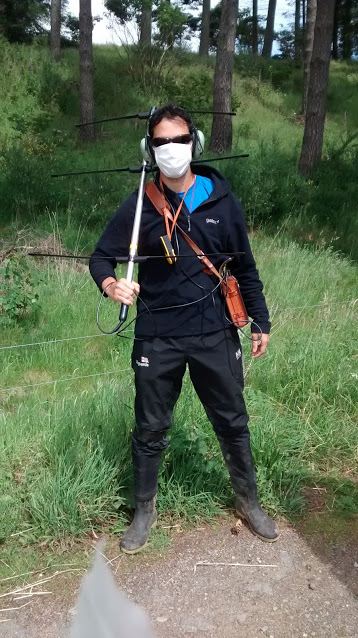 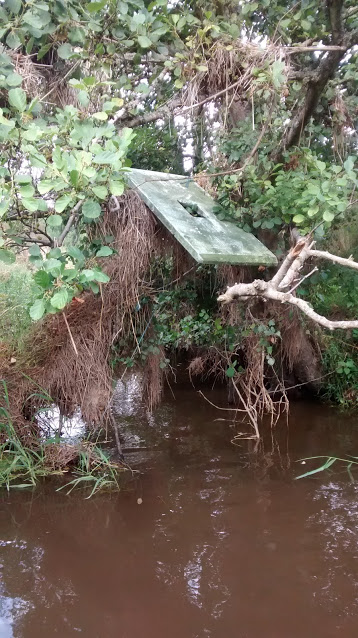 And all the farmers on the estate!
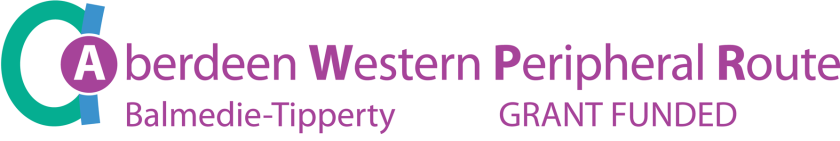 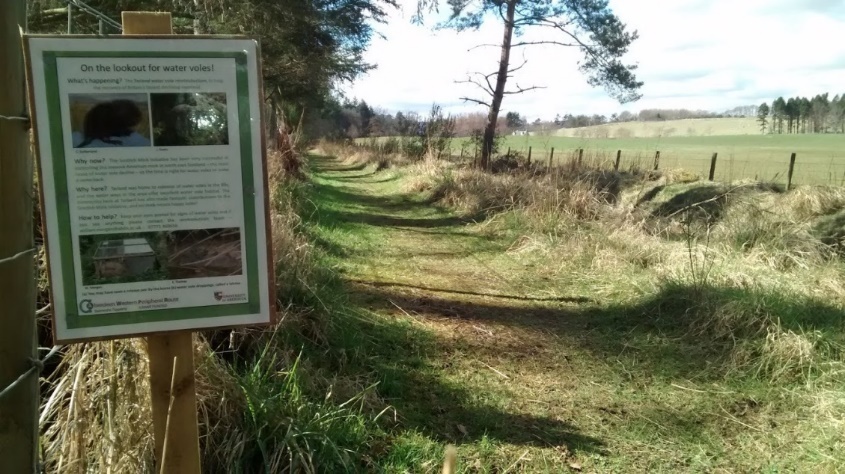 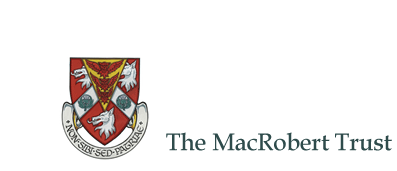 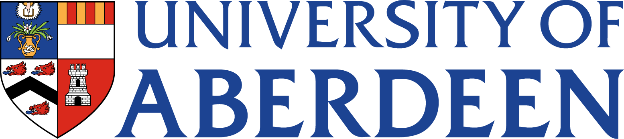